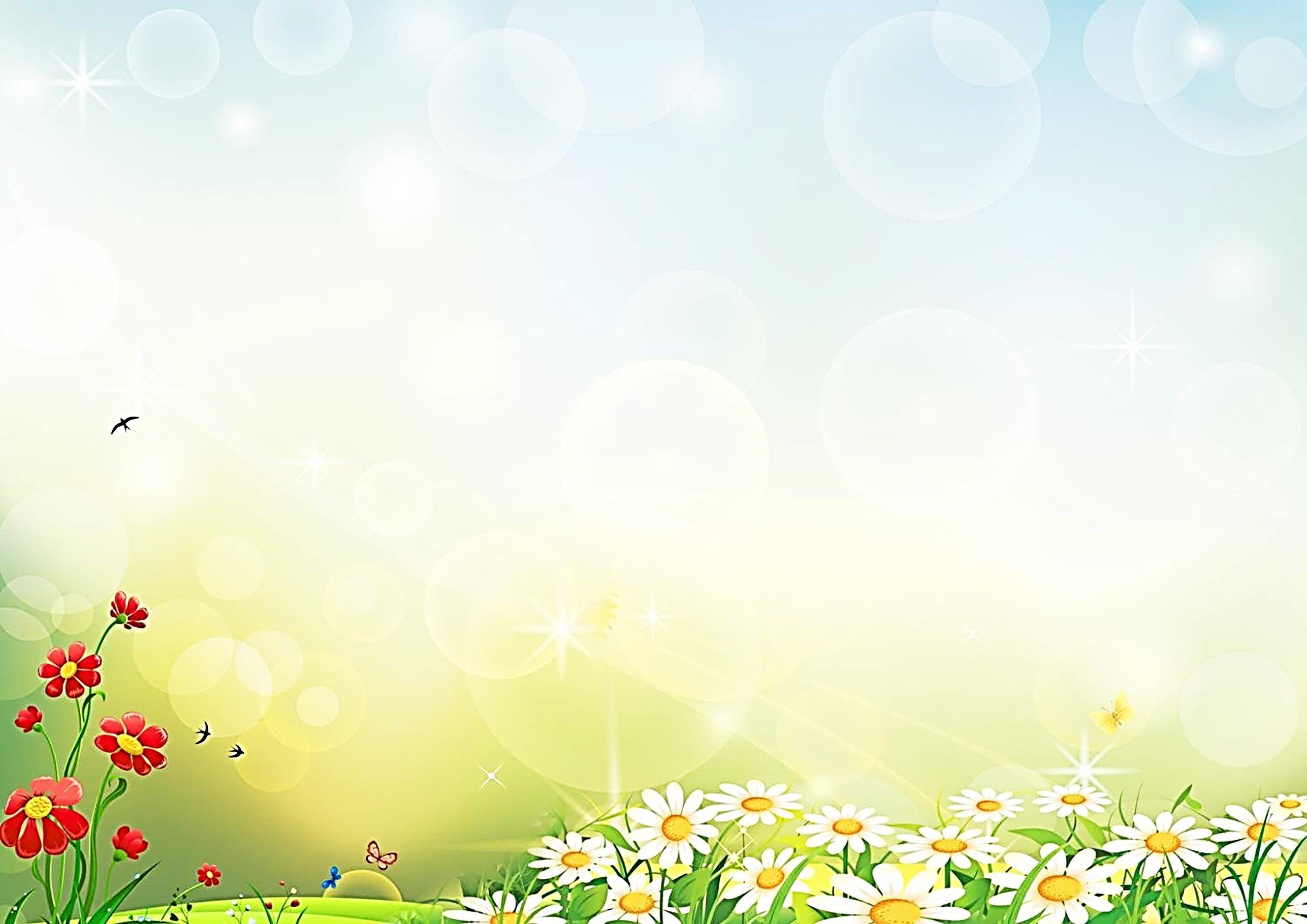 «Мывкыд сöвмöдан Сыктывкарса челядьöс 93 №-а видзанiн» школаöдз велöдан муниципальнöй сьöмкуд учреждениеМуниципальное бюджетное дошкольное образовательное учреждение«Детский сад № 93 общеразвивающего вида» г. Сыктывкара(МБДОУ «Детский сад № 93» г. Сыктывкара
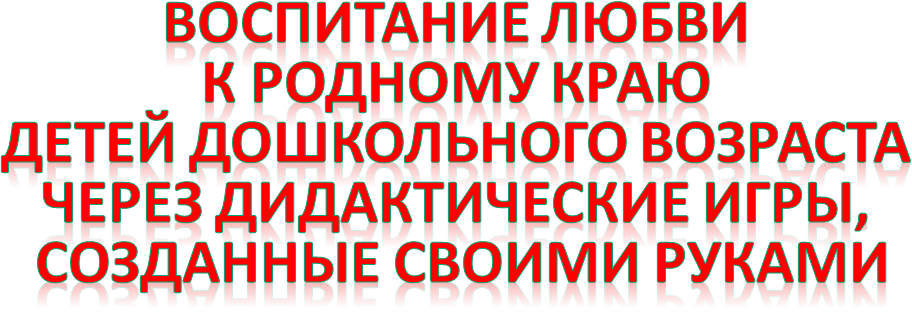 Из опыта работы воспитателя
МБДОУ «Детский сад №93» г. Сыктывкар 
Овчинниковой Анны Сергеевны
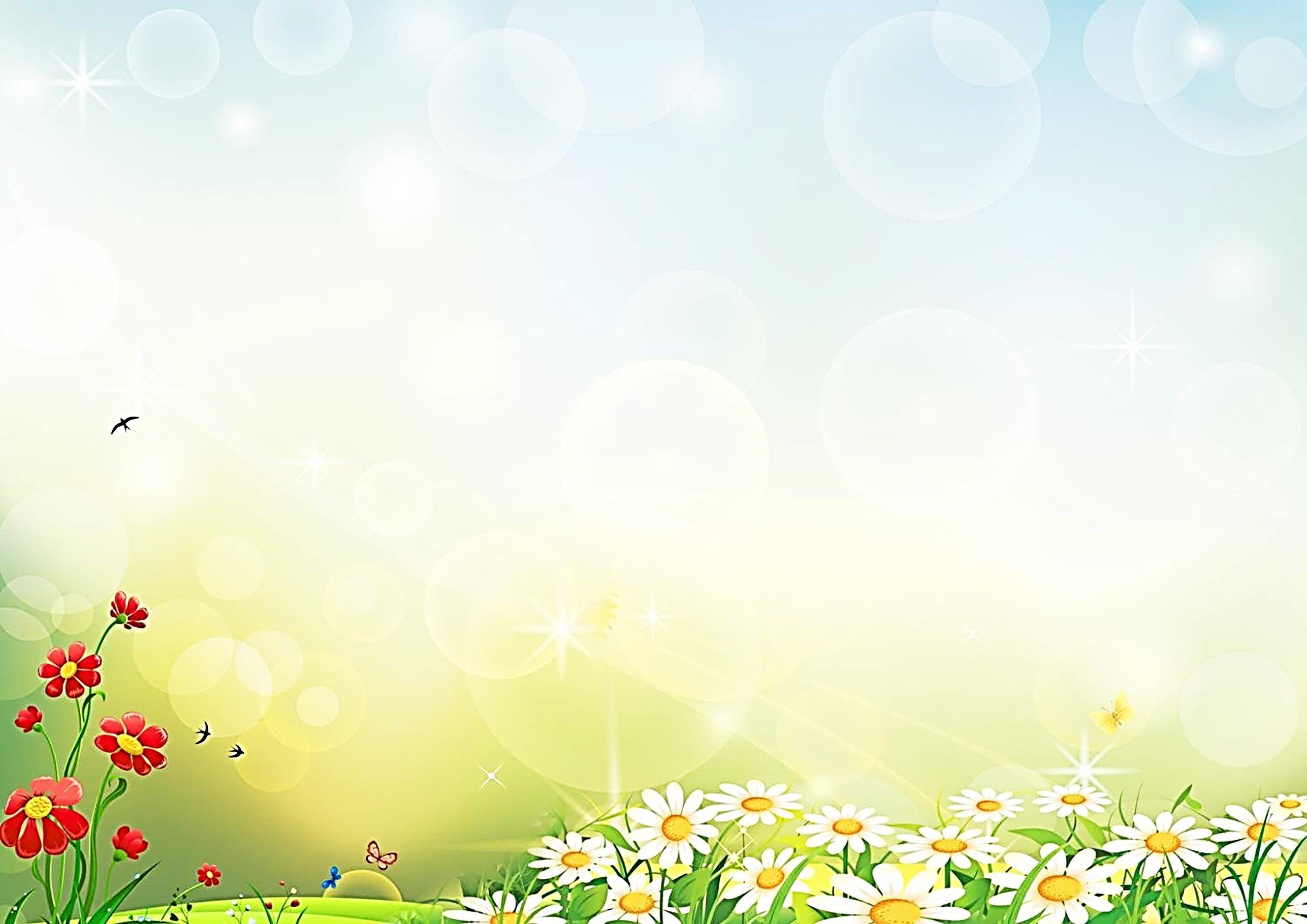 Актуальность 
    Согласно ФГОС ДО познавательное развитие предполагает формирование первичных представлений о малой Родине, представлений о социокультурных ценностях нашего народа. Именно в период дошкольного детства закладываются основы личности будущего человека и это время наиболее благоприятно для воспитания ценностного отношения к малой и большой Родине, воспитания основ гражданственности.
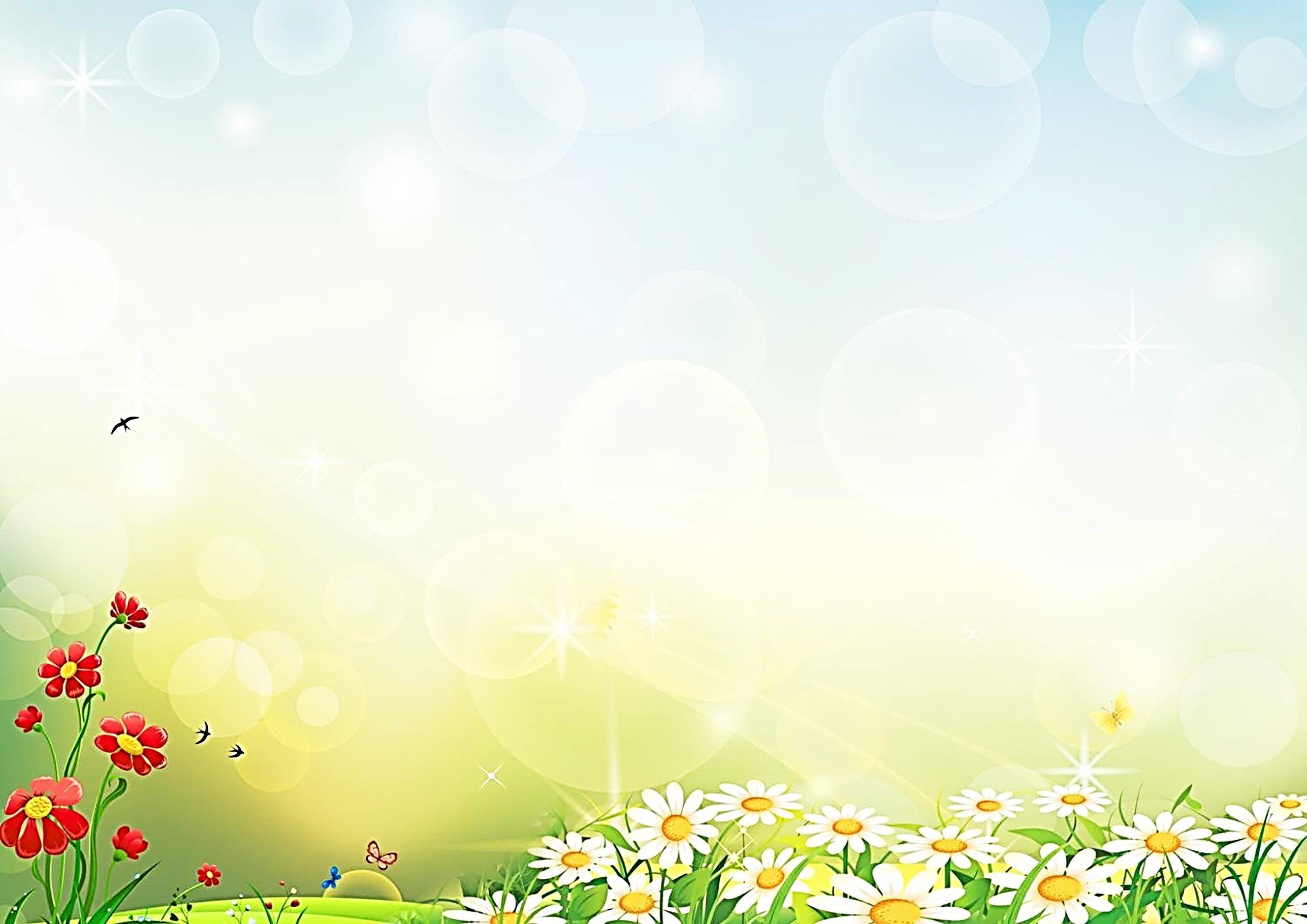 ФГОС ДО внес изменения в приоритетные направления дошкольного образования. Новой задачей стало обеспечение развития способностей ребёнка к саморазвитию путём активного усвоения и получения знаний в формах, специфических для конкретного возраста, прежде всего в форме игры, познавательной и исследовательской деятельности.
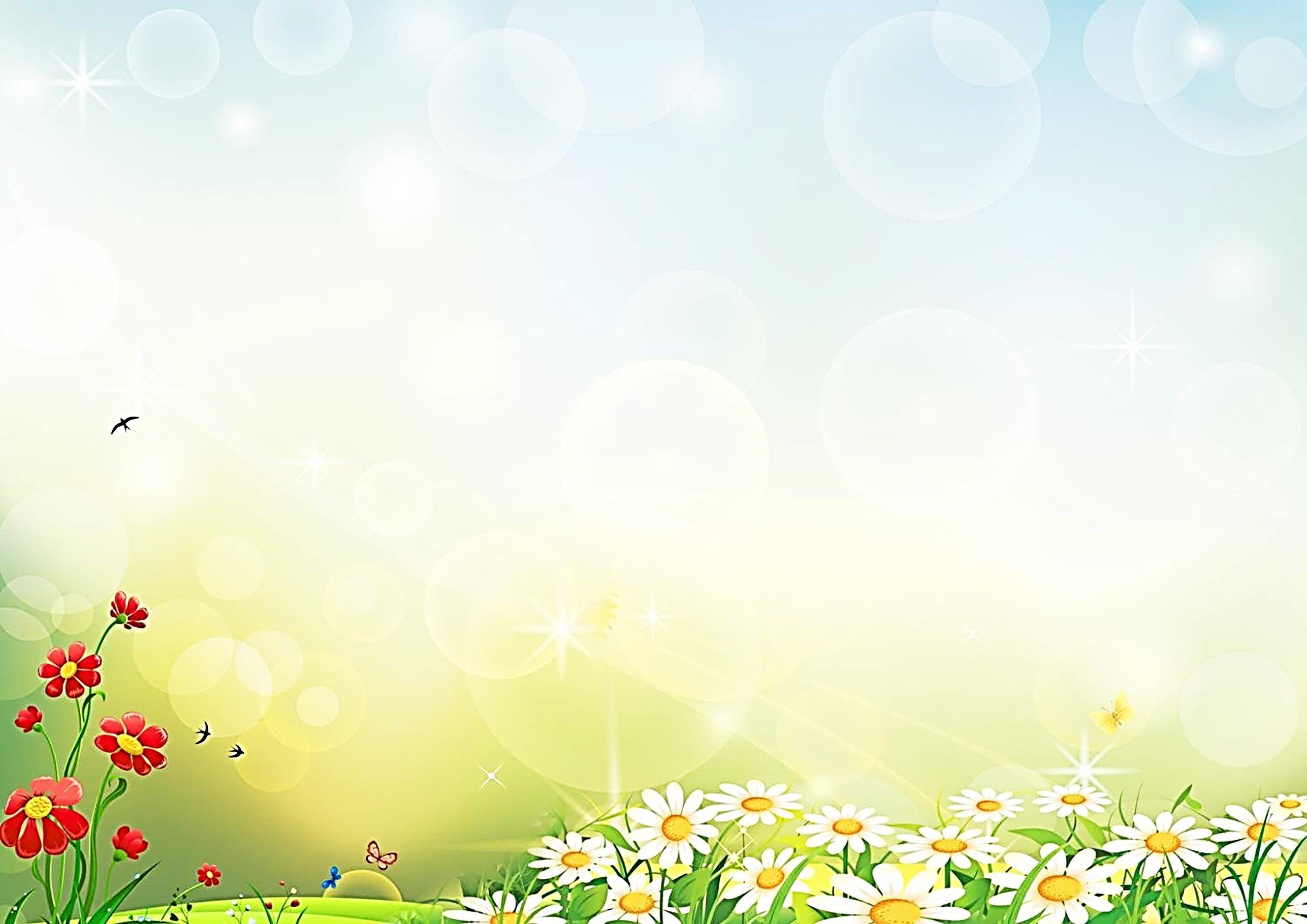 Отличительная особенность дидактических игр – это возможность обучать детей дошкольного возраста с помощью интересной для них деятельности.

    Дидактическая игра представляет собой многословное, сложное, педагогическое явление: она является и игровым методом обучения детей дошкольного возраста, и формой обучения детей, и самостоятельной игровой деятельностью, и средством всестороннего воспитания ребенка.
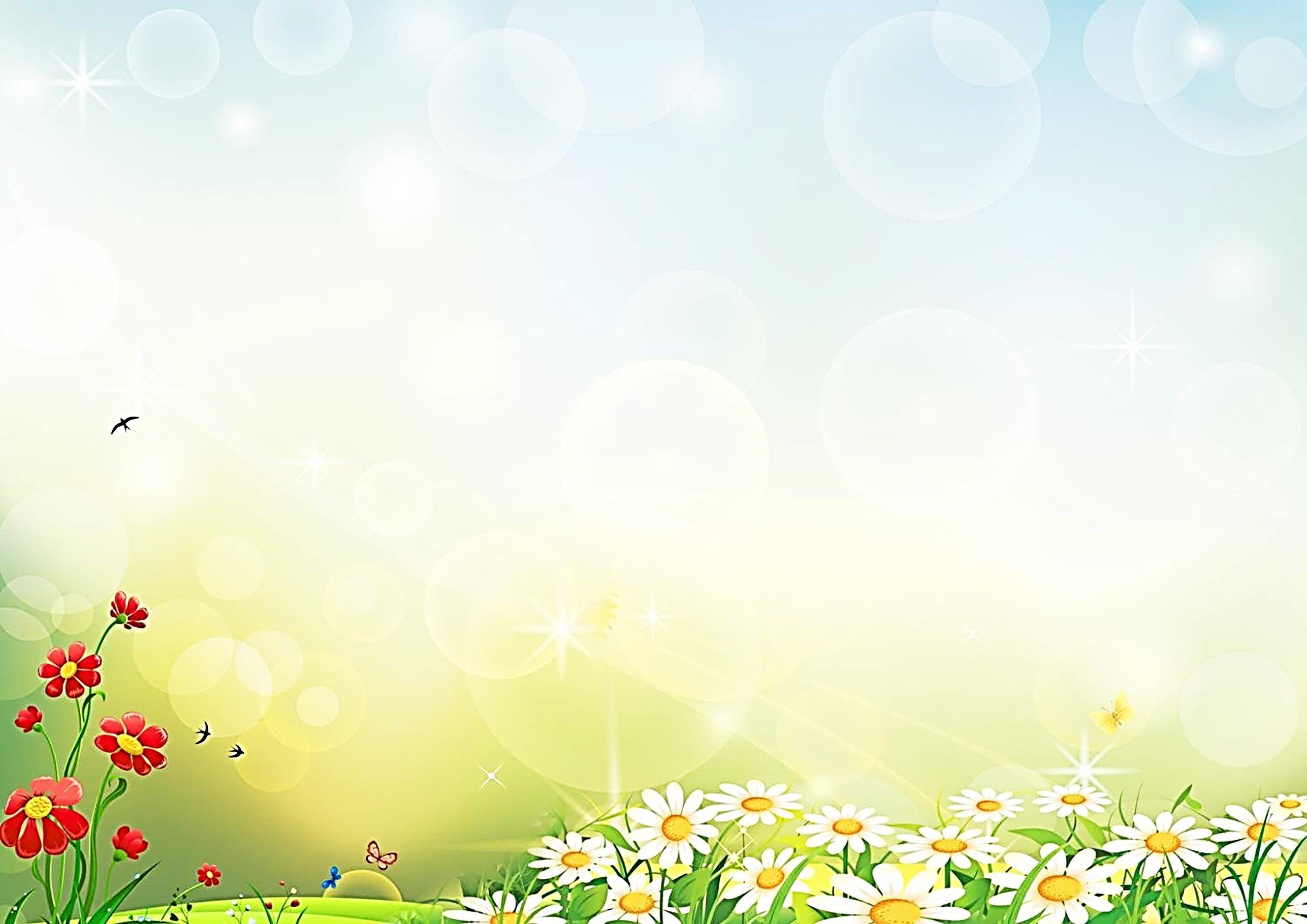 Цель создания игр: формирование и расширение  знаний детей о родном крае,  особенностях его истории, обычаях, культуры и быта; воспитание и развитие искренних чувств уважения и любви к родному краю, а также бережного к нему отношения.
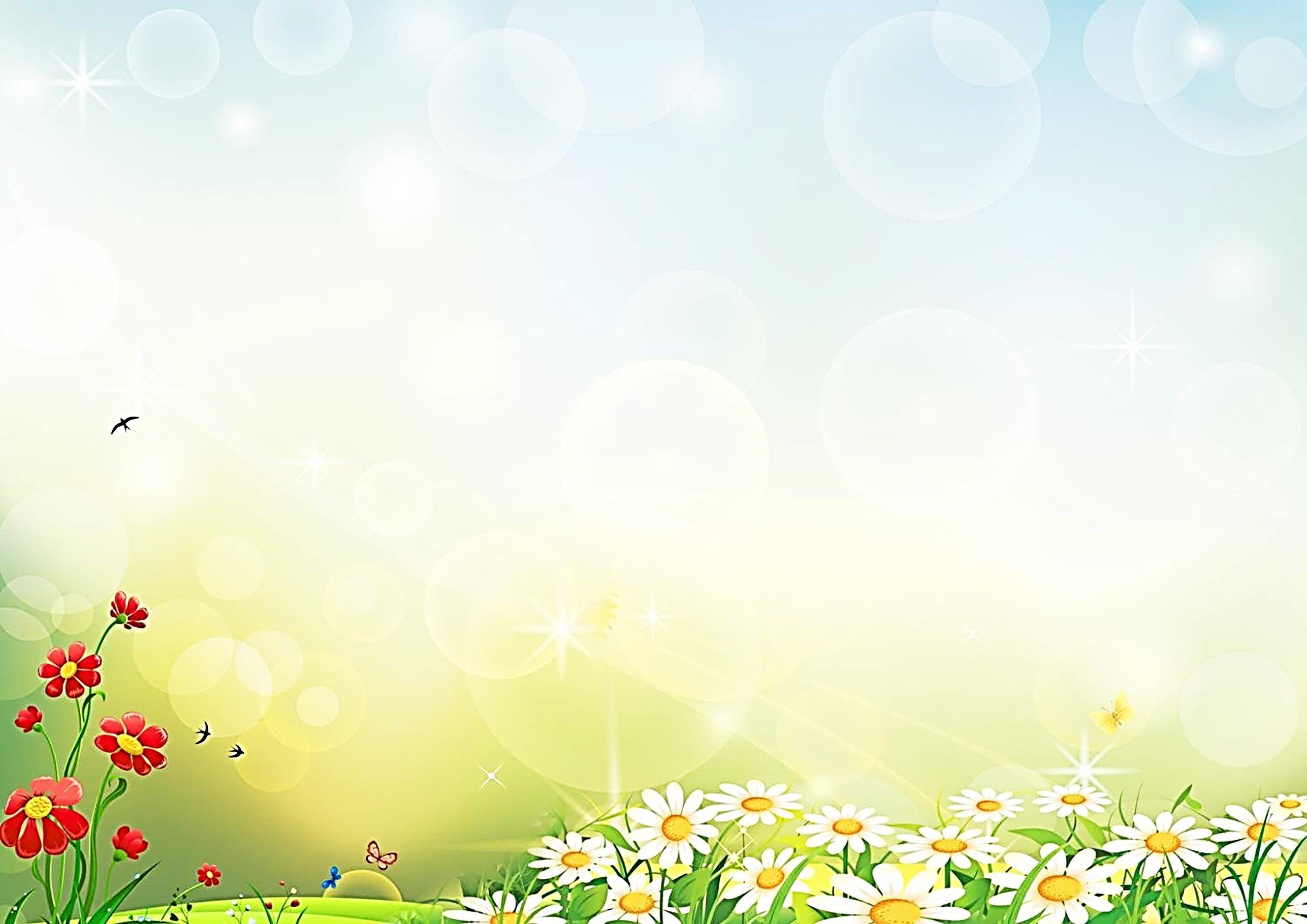 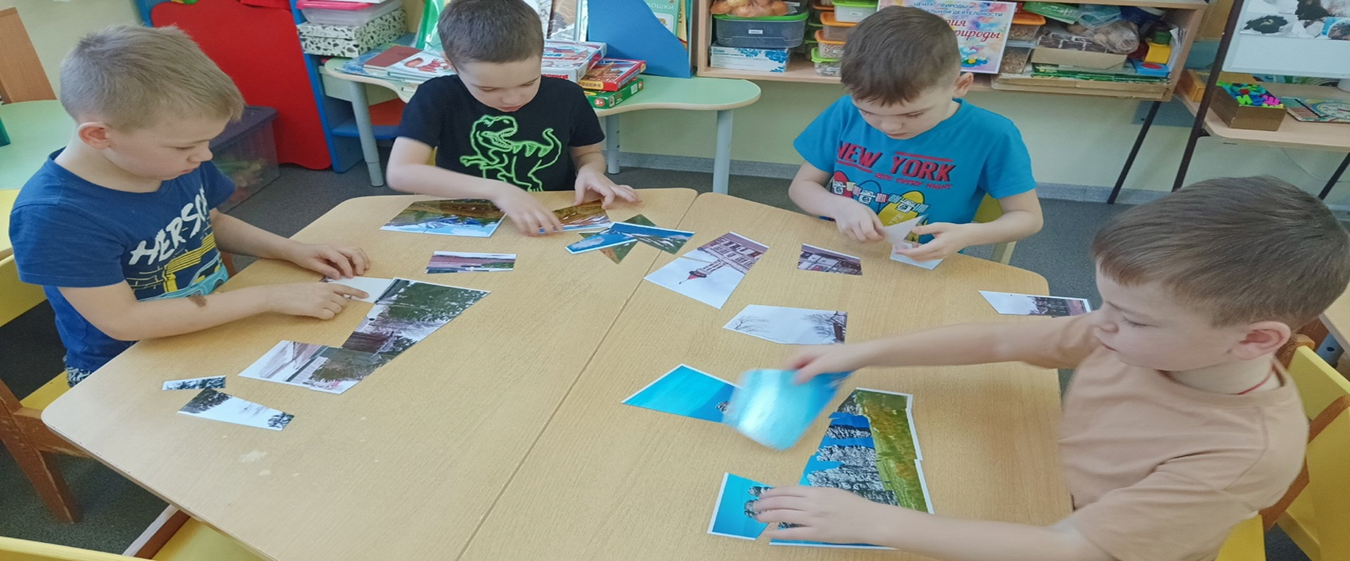 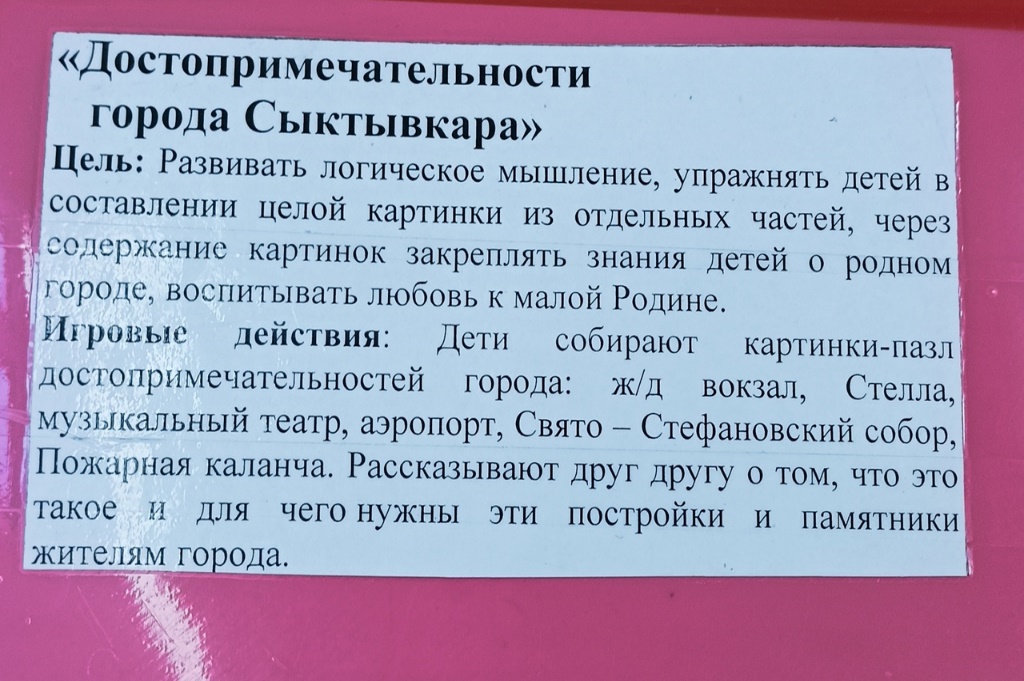 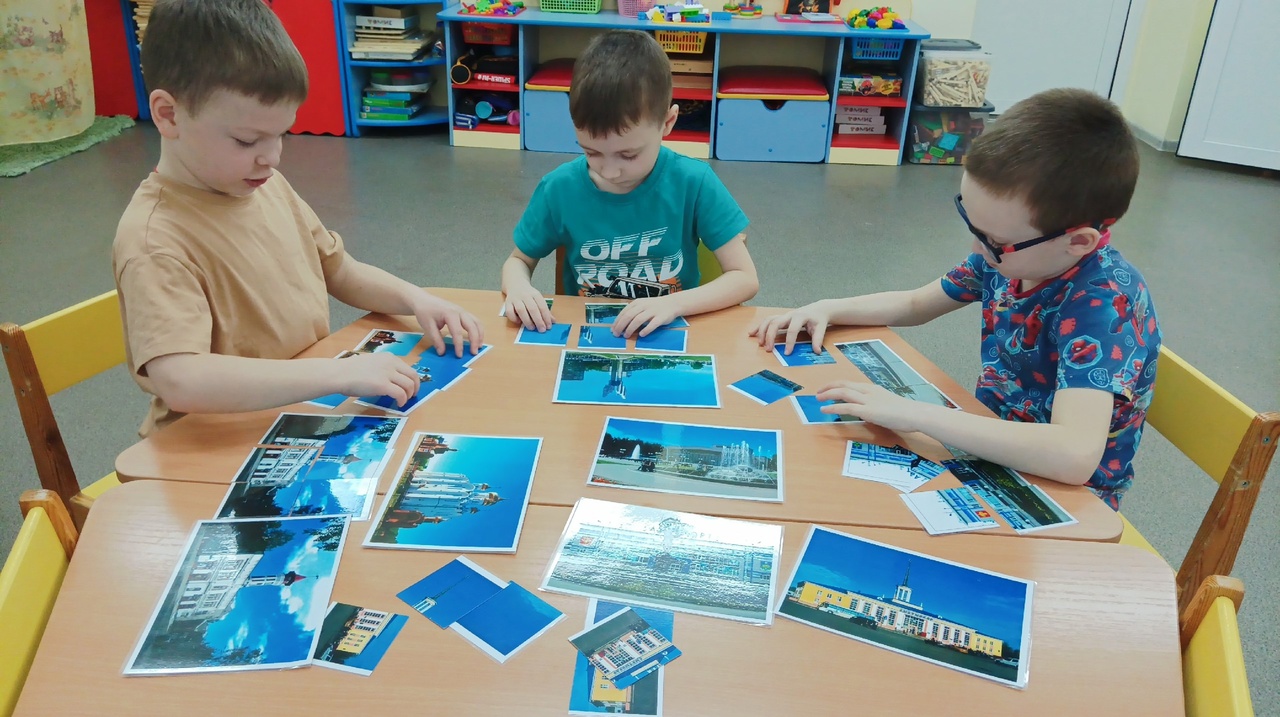 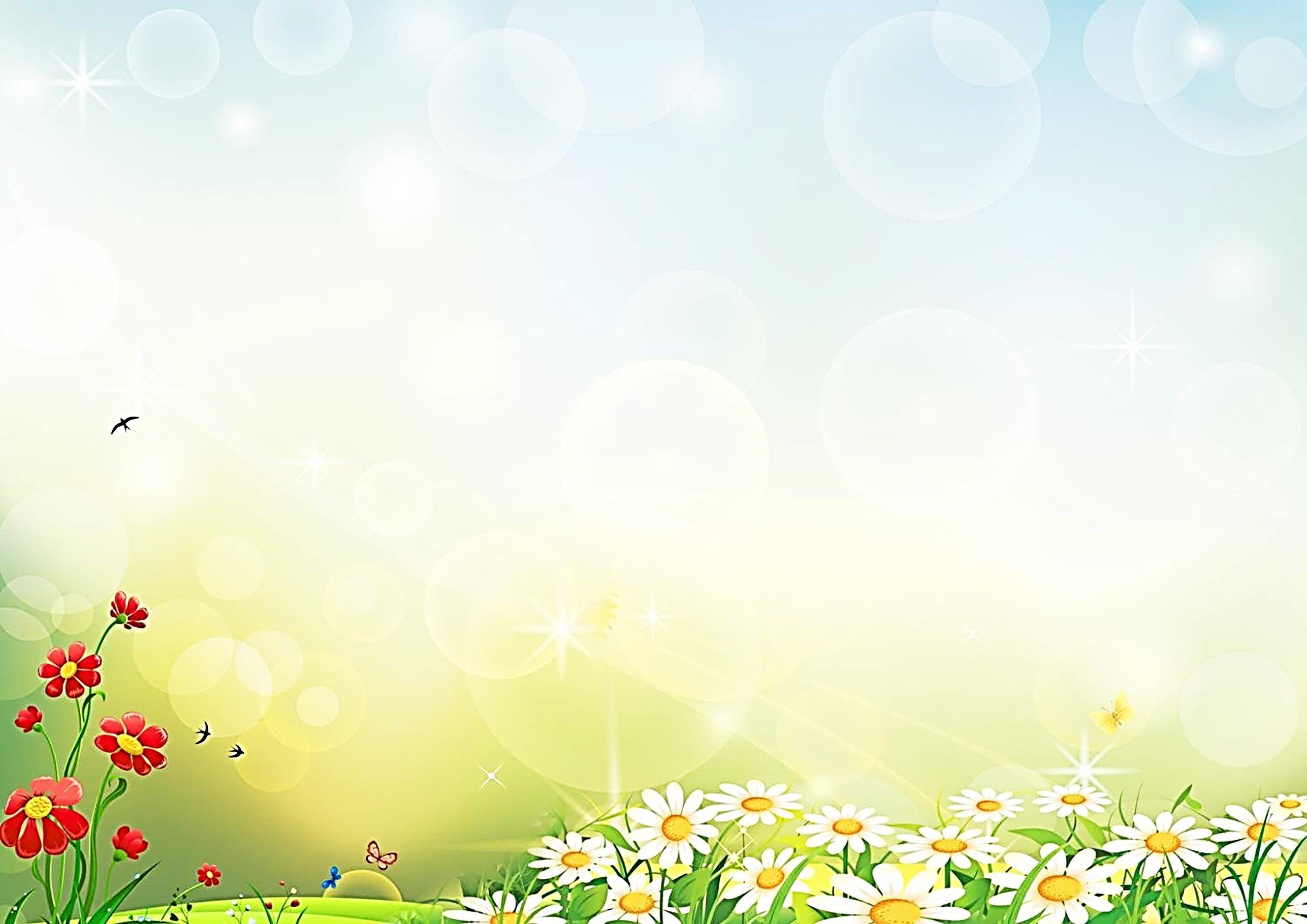 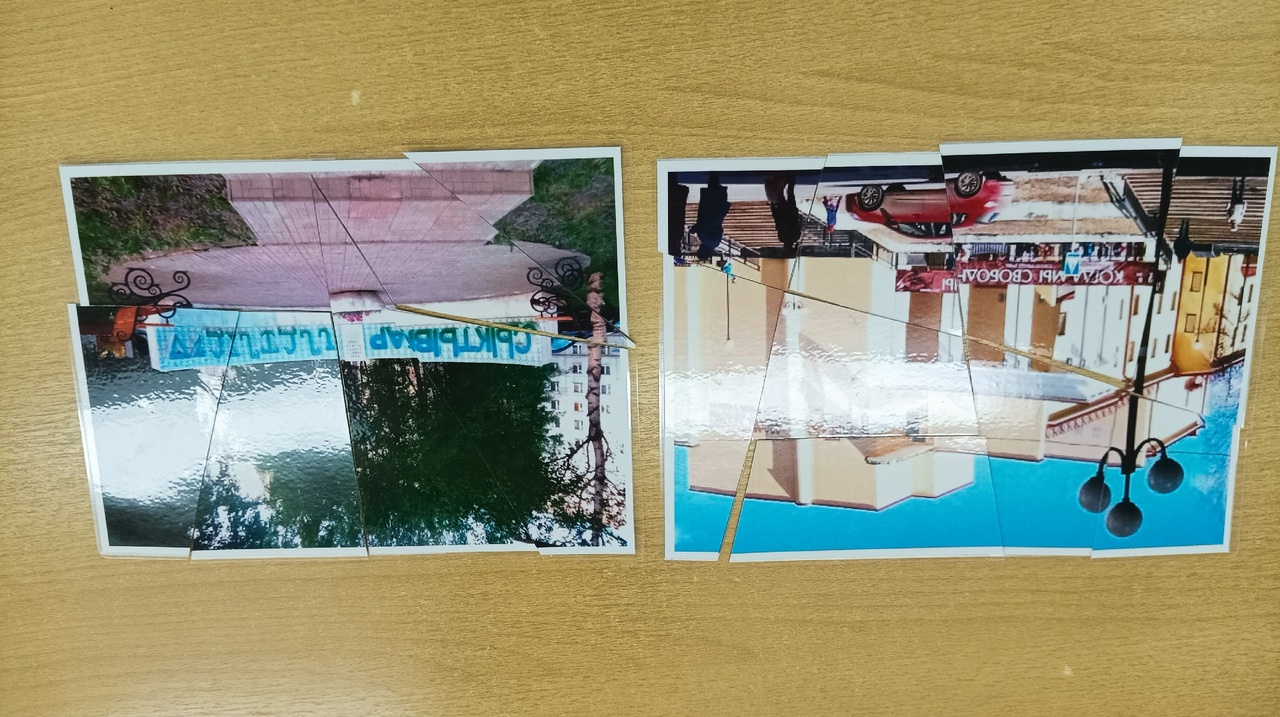 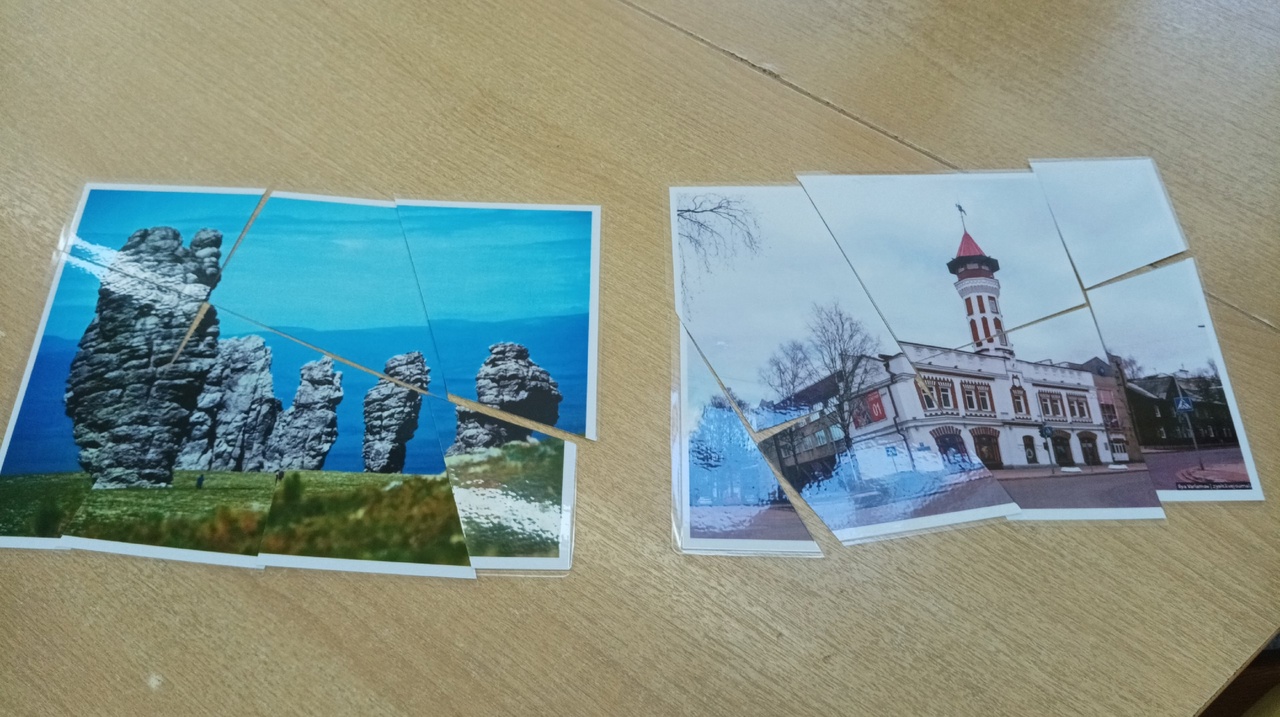 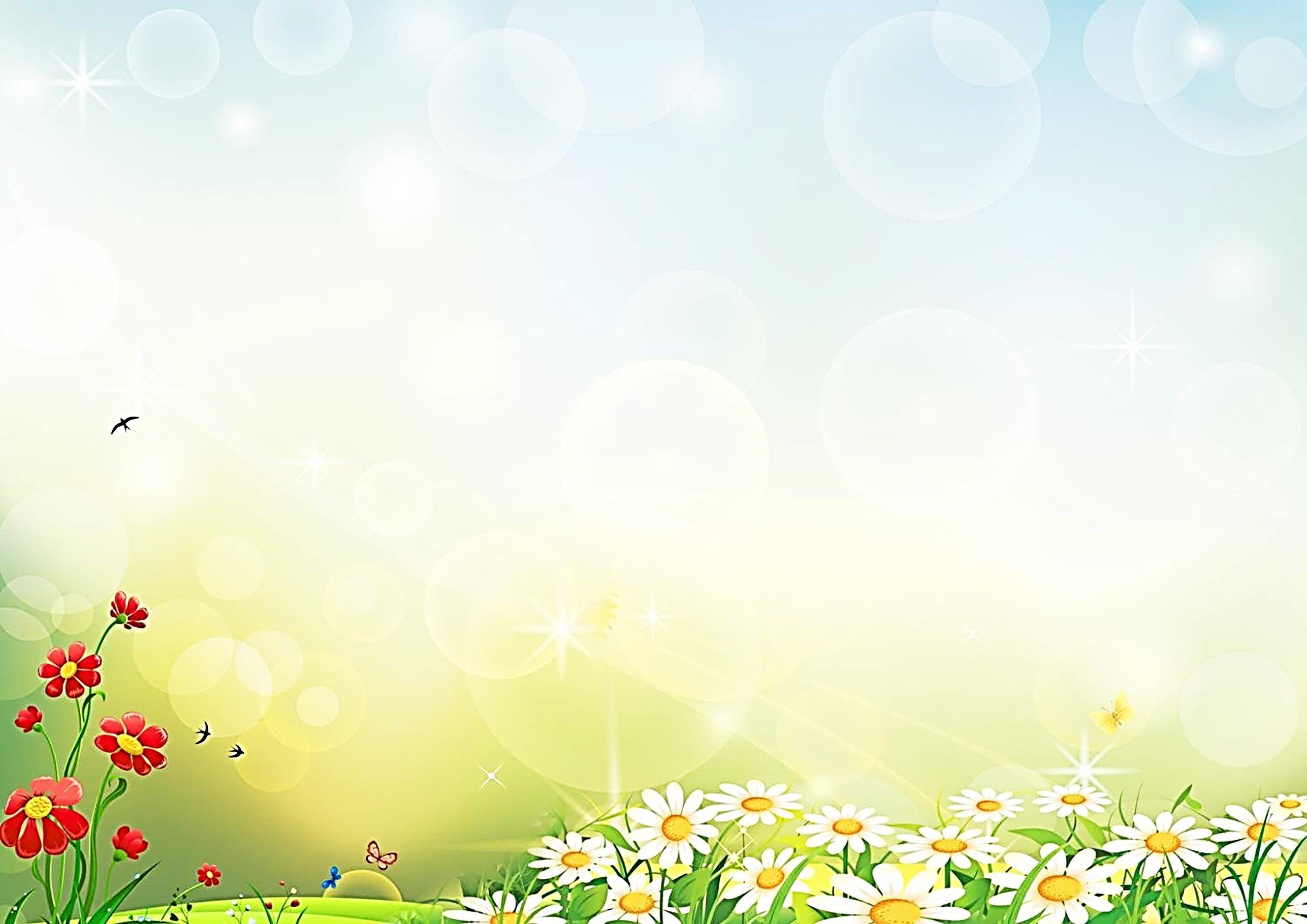 Игра «Краеведческое лото в загадках"
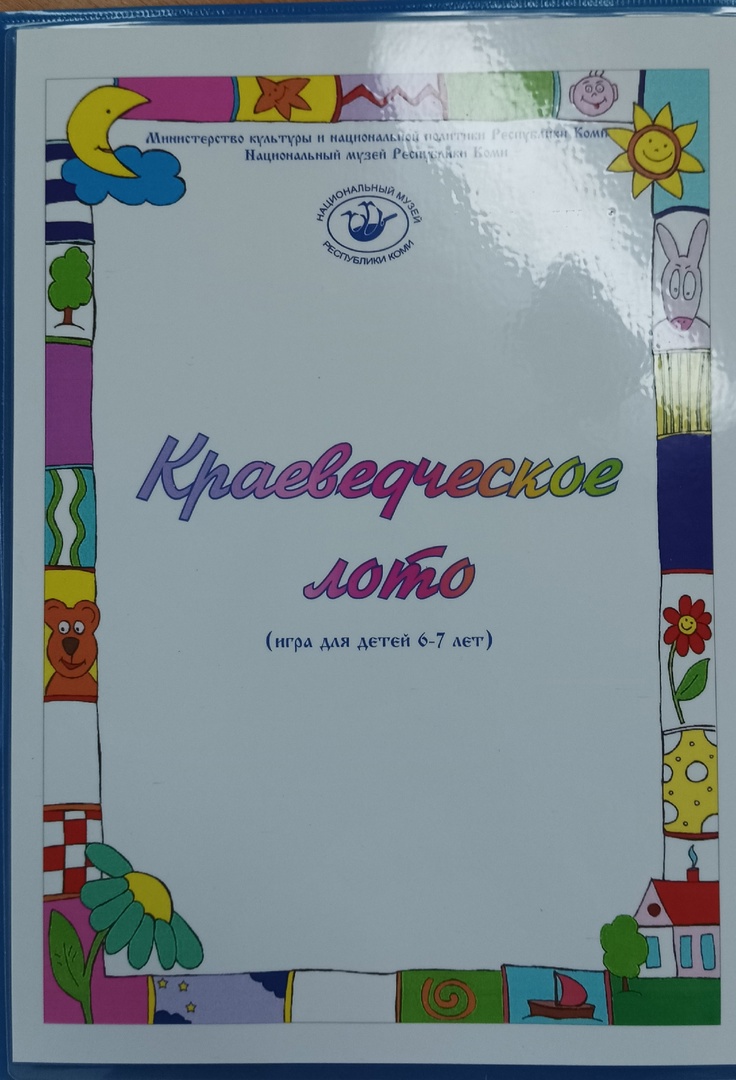 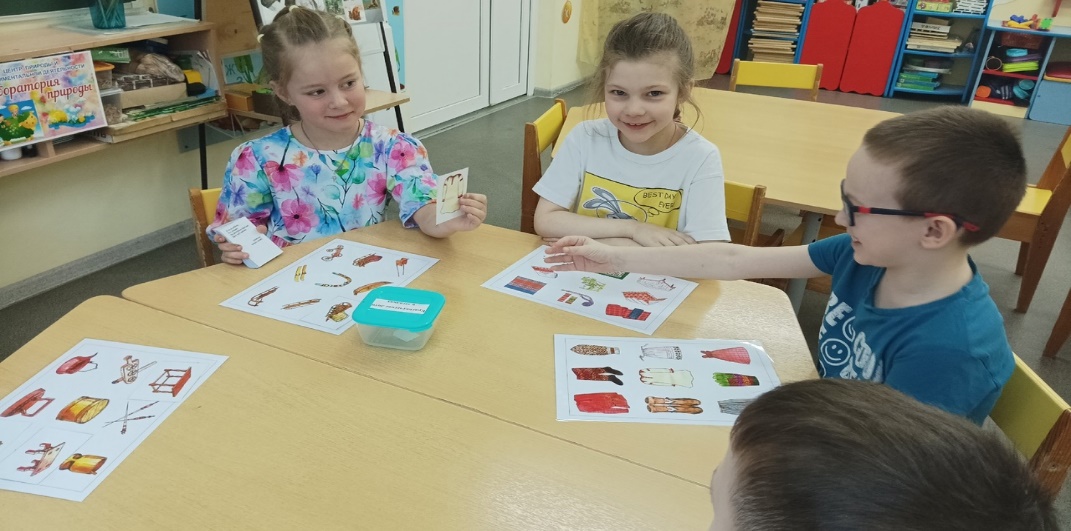 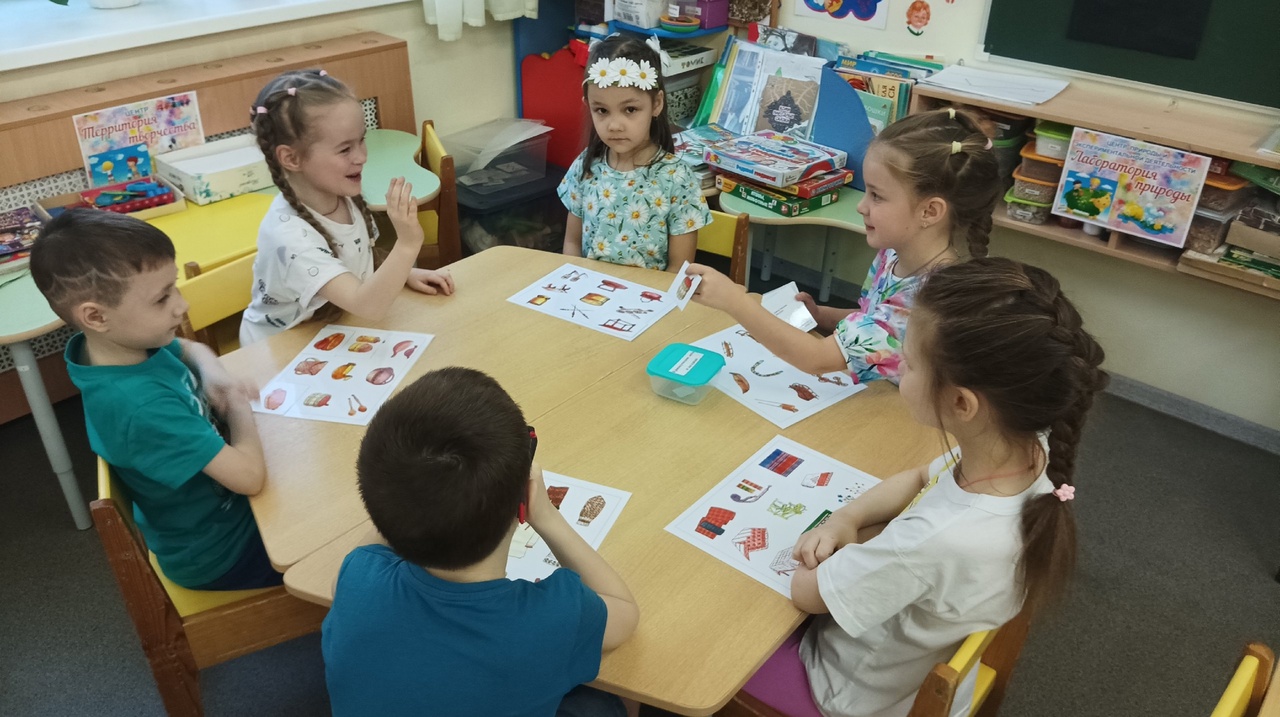 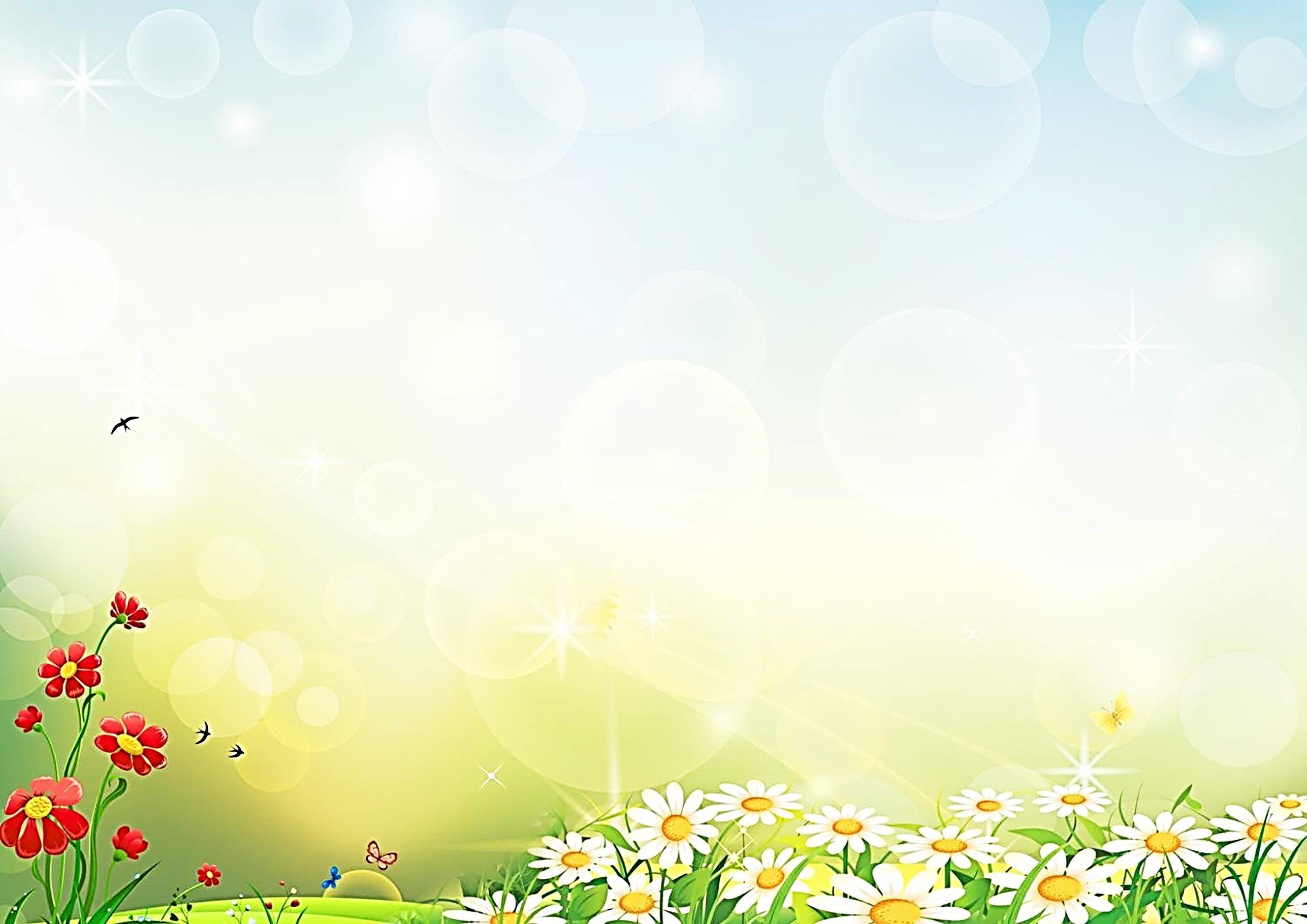 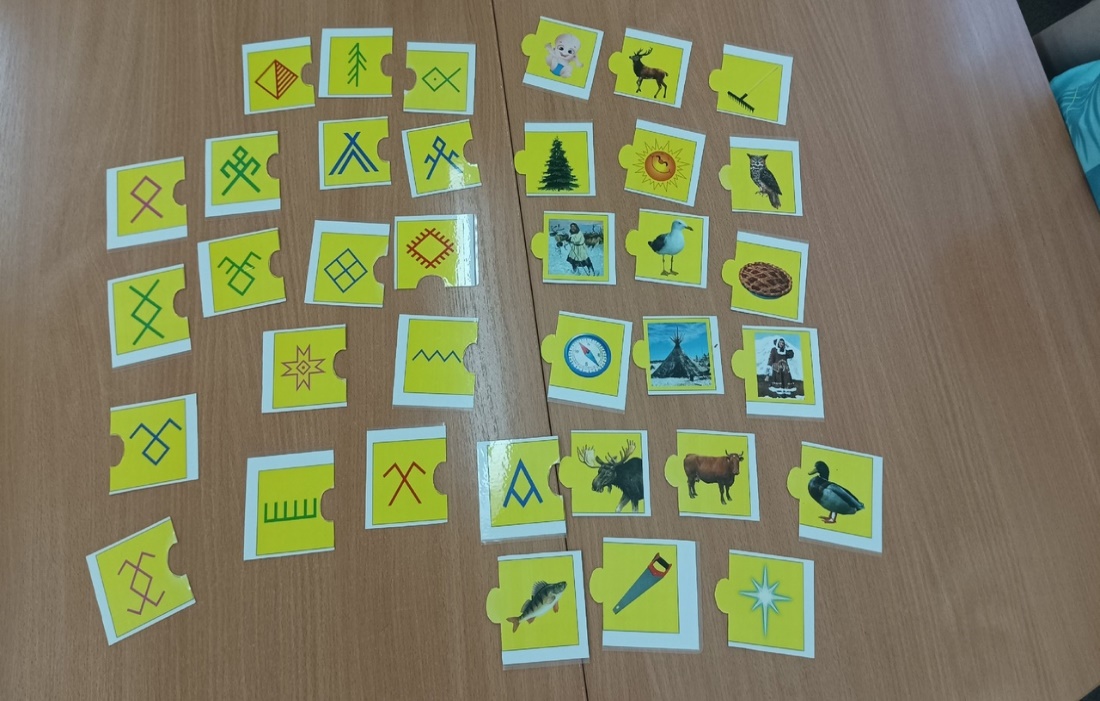 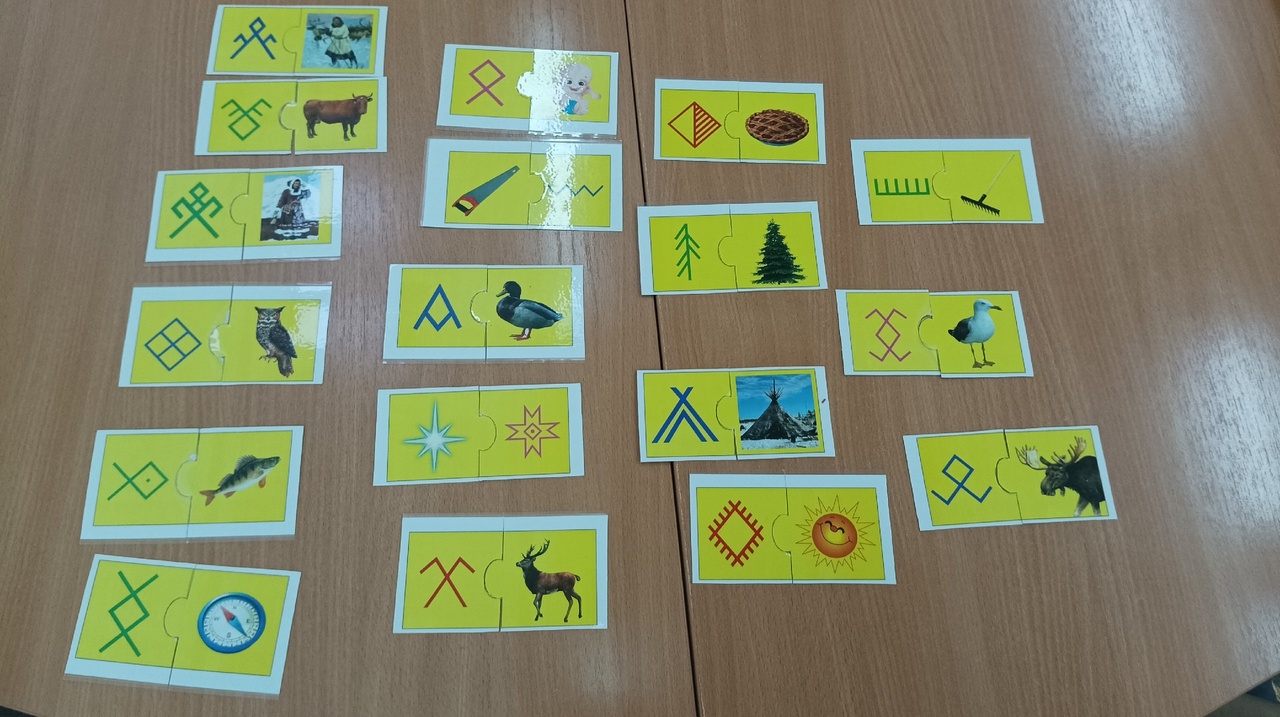 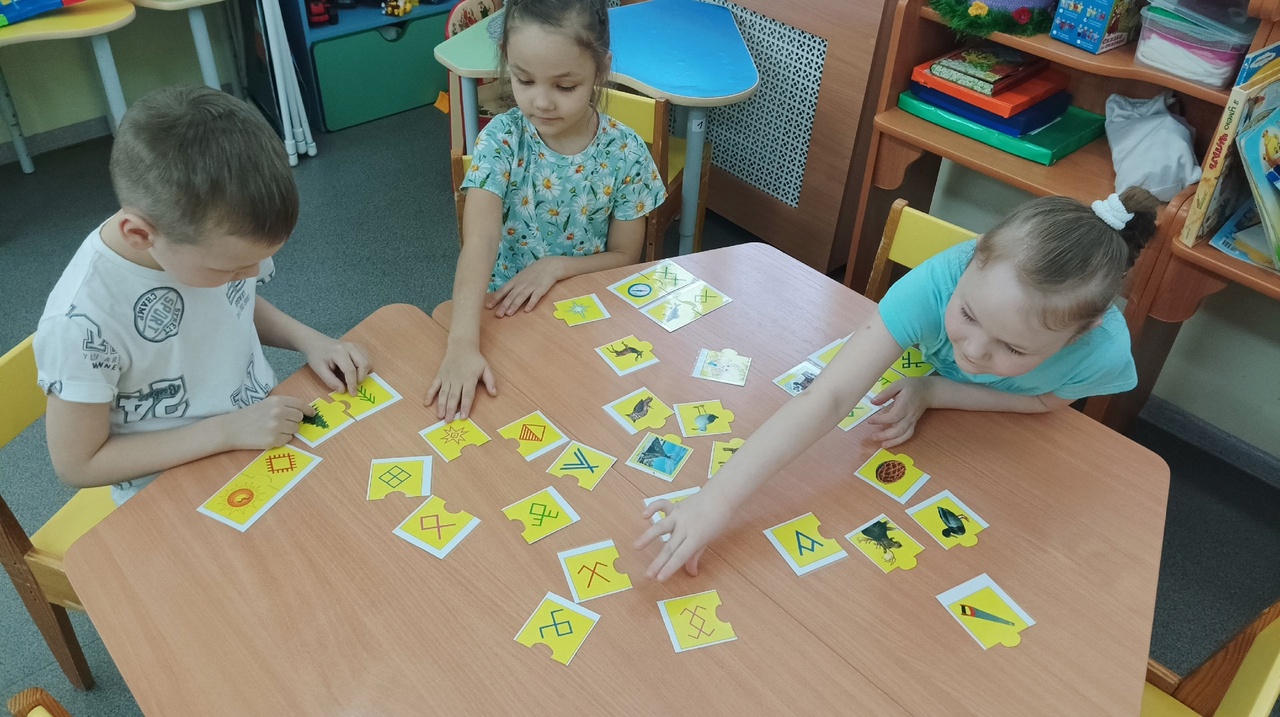 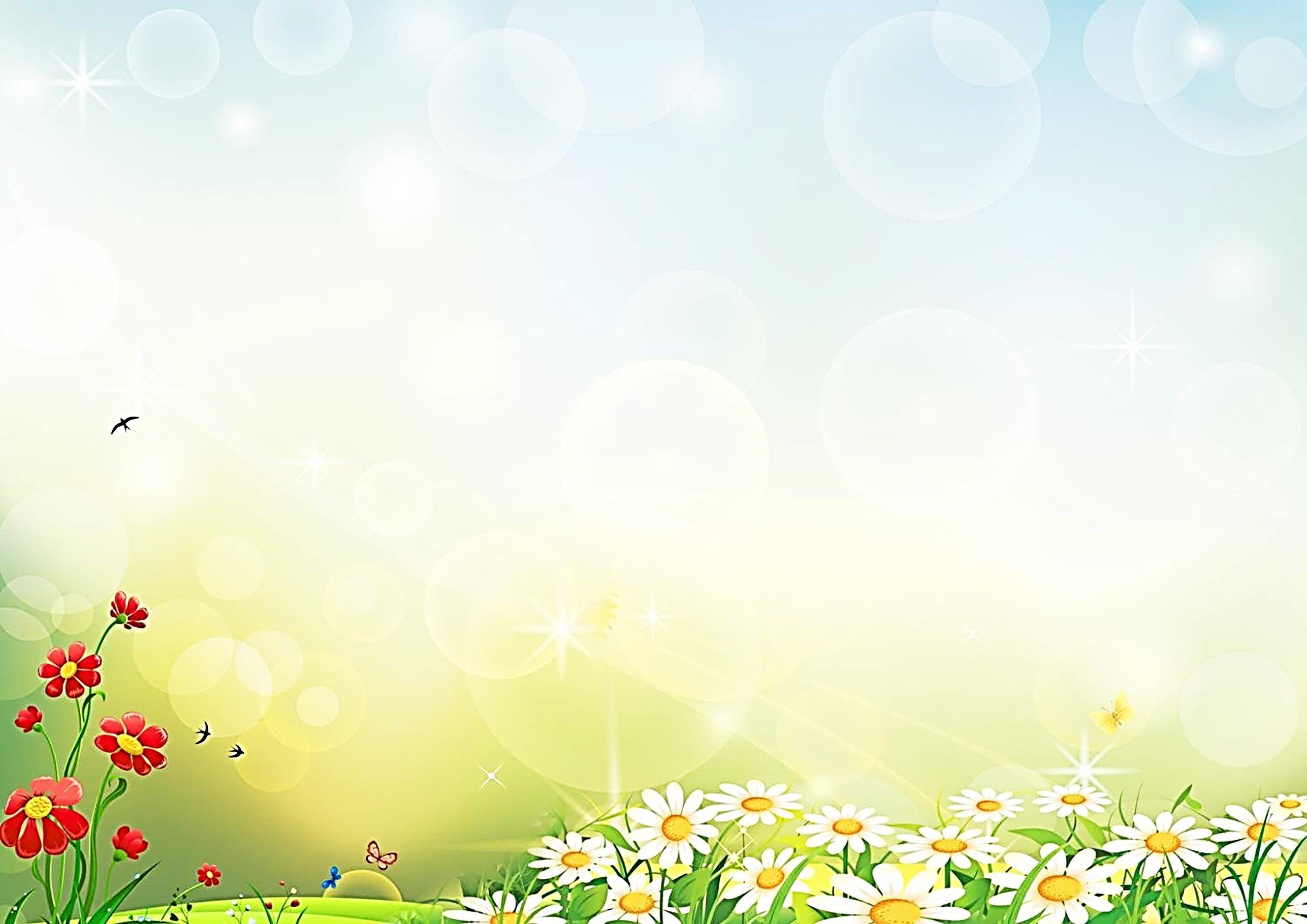 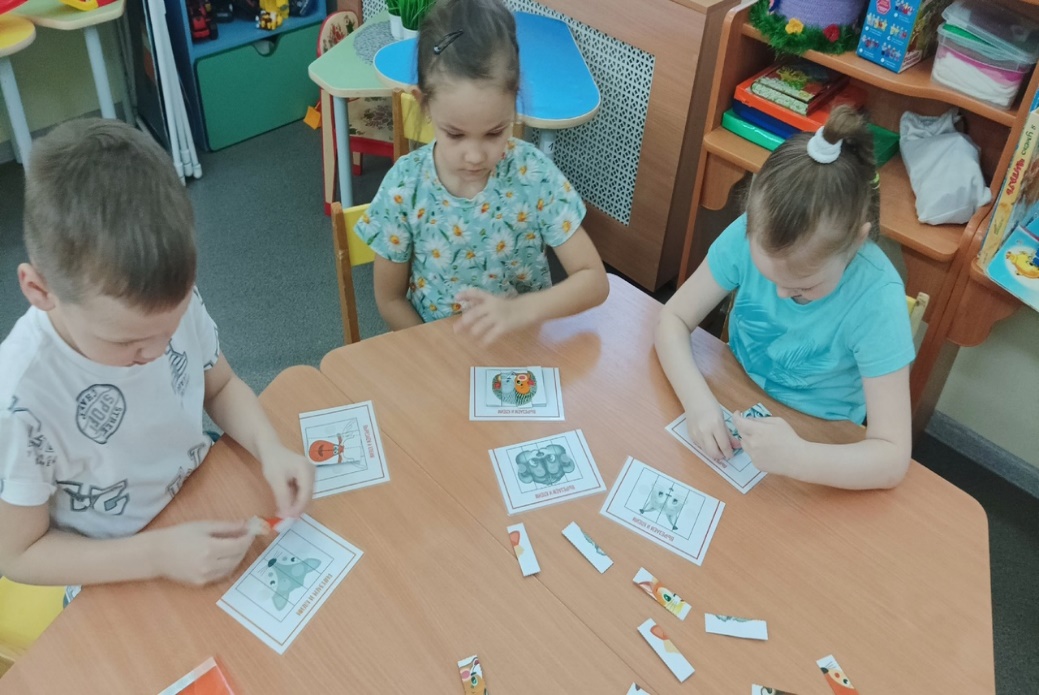 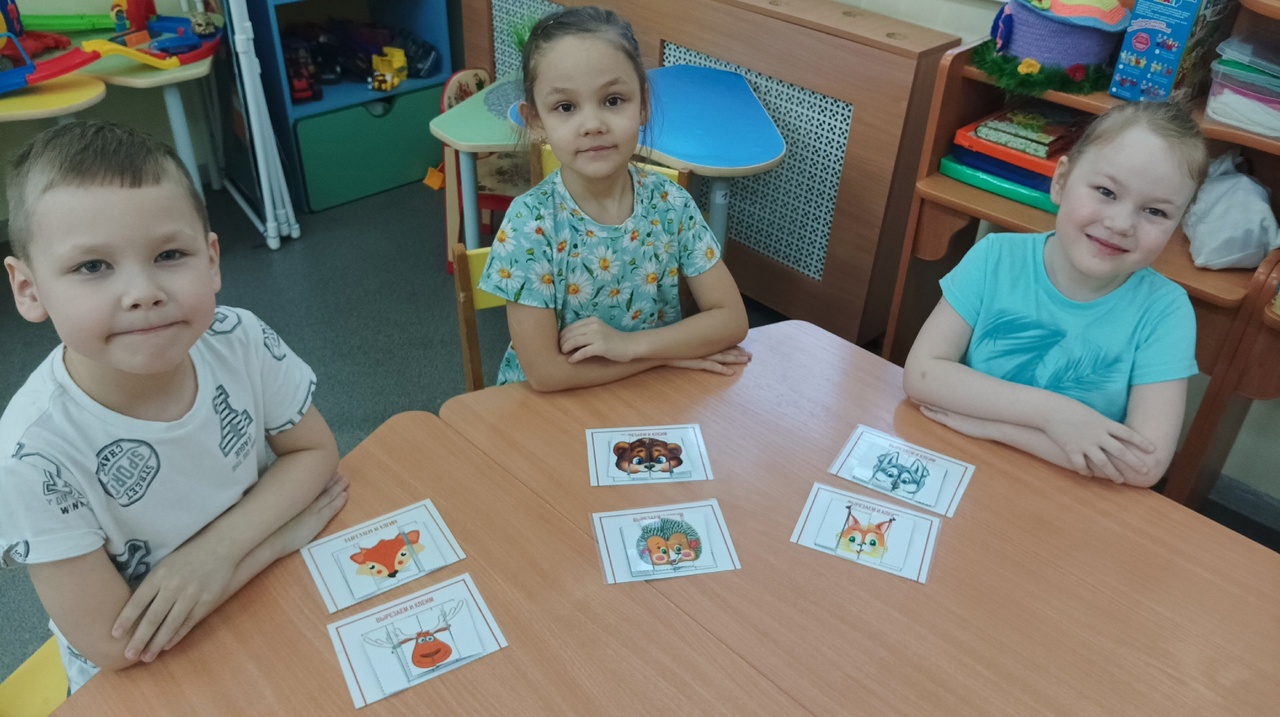 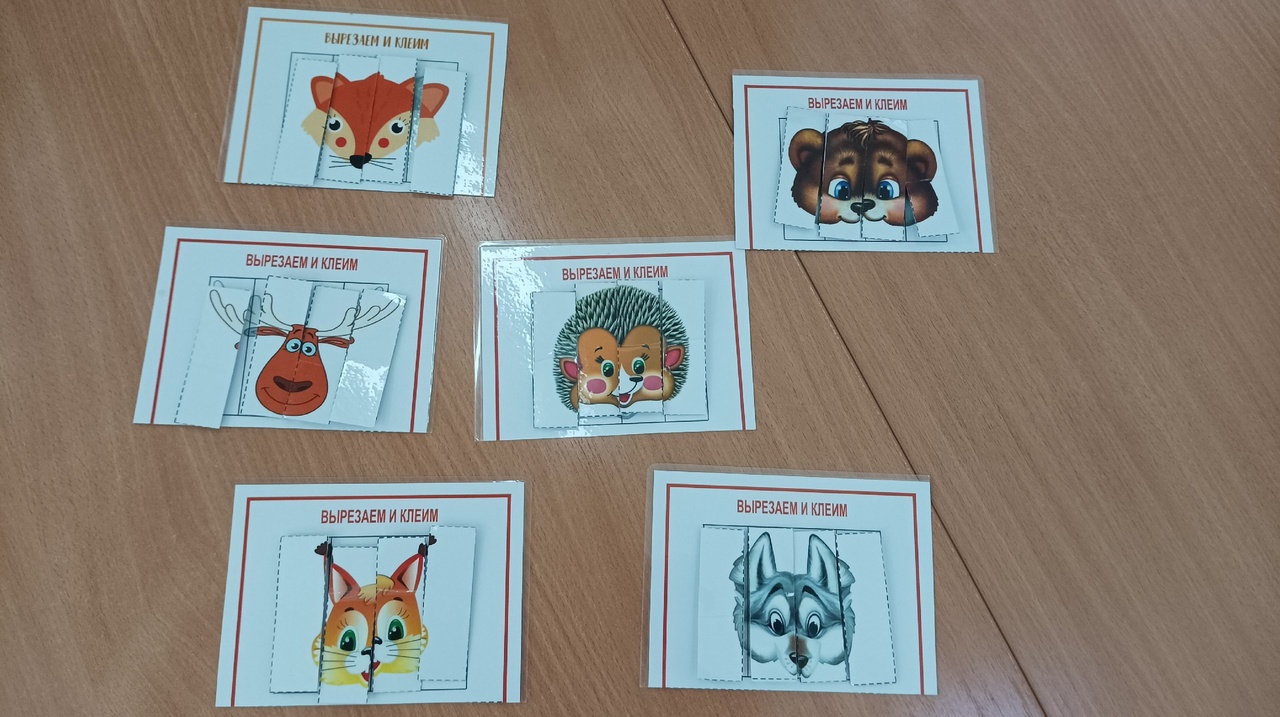 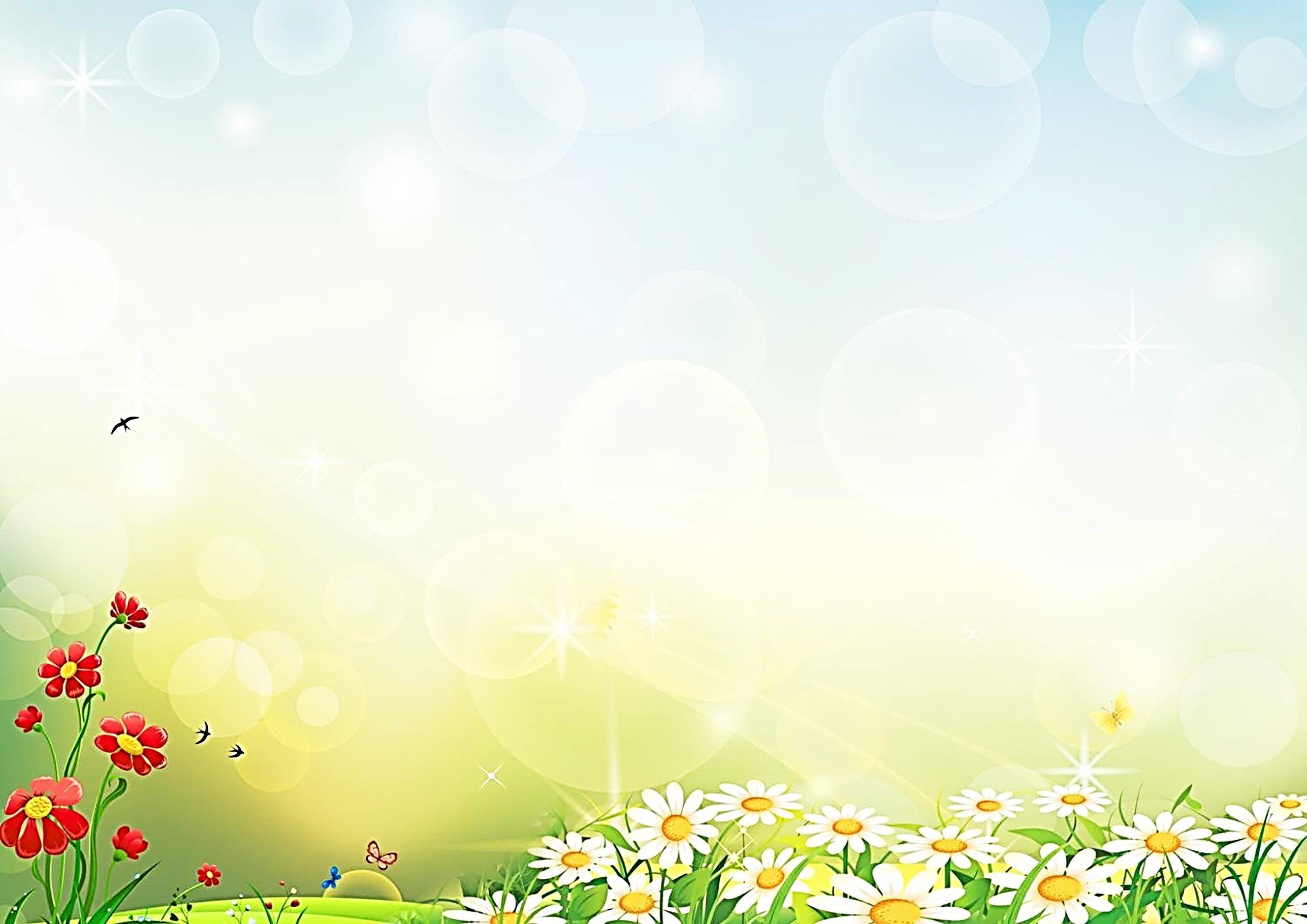 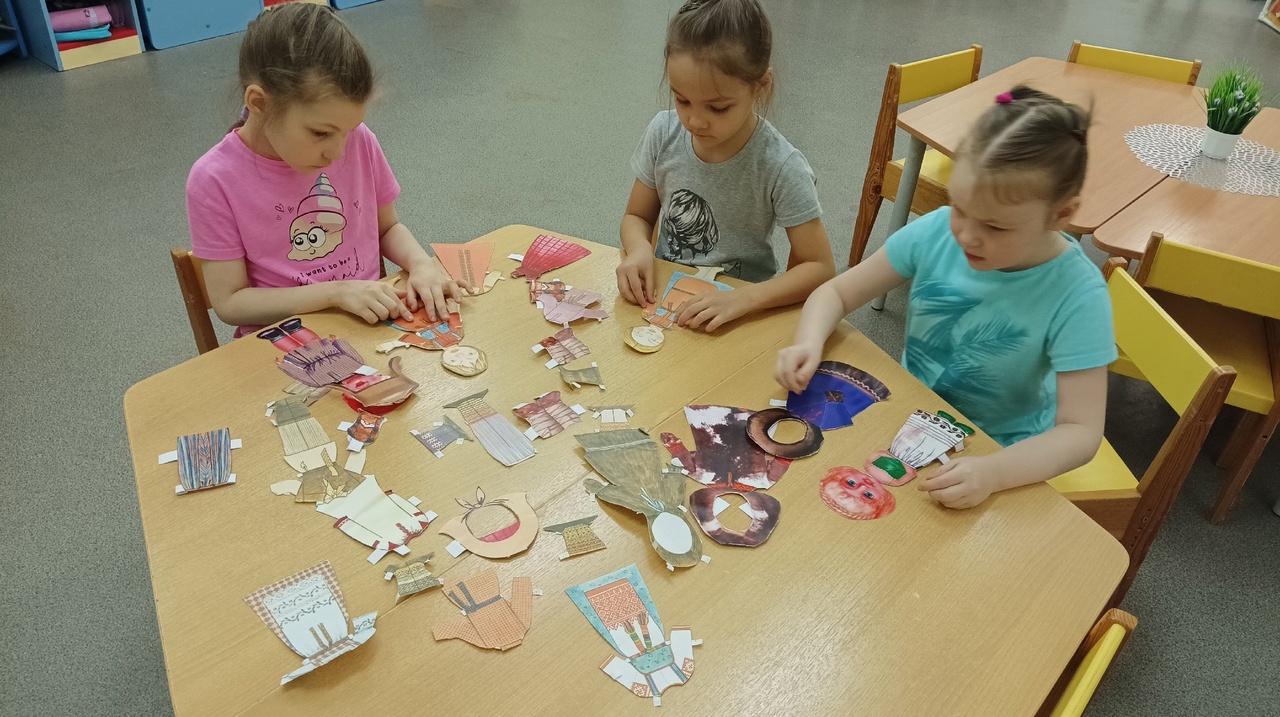 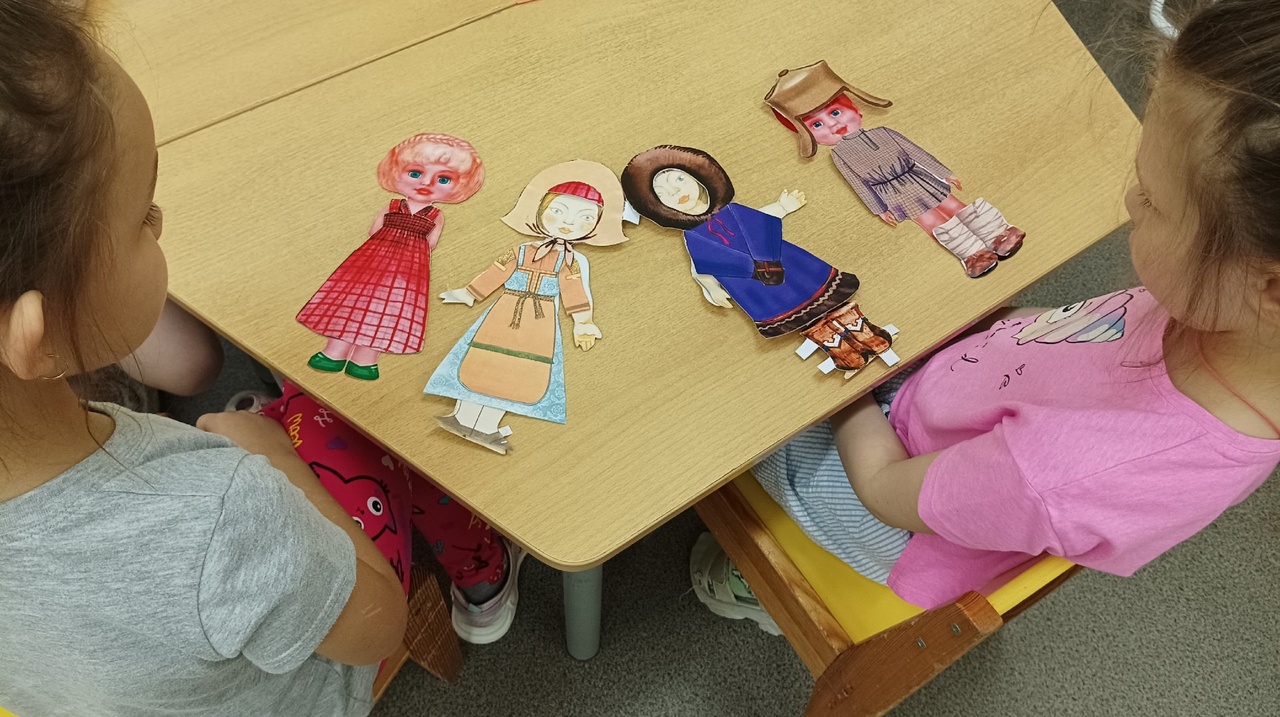 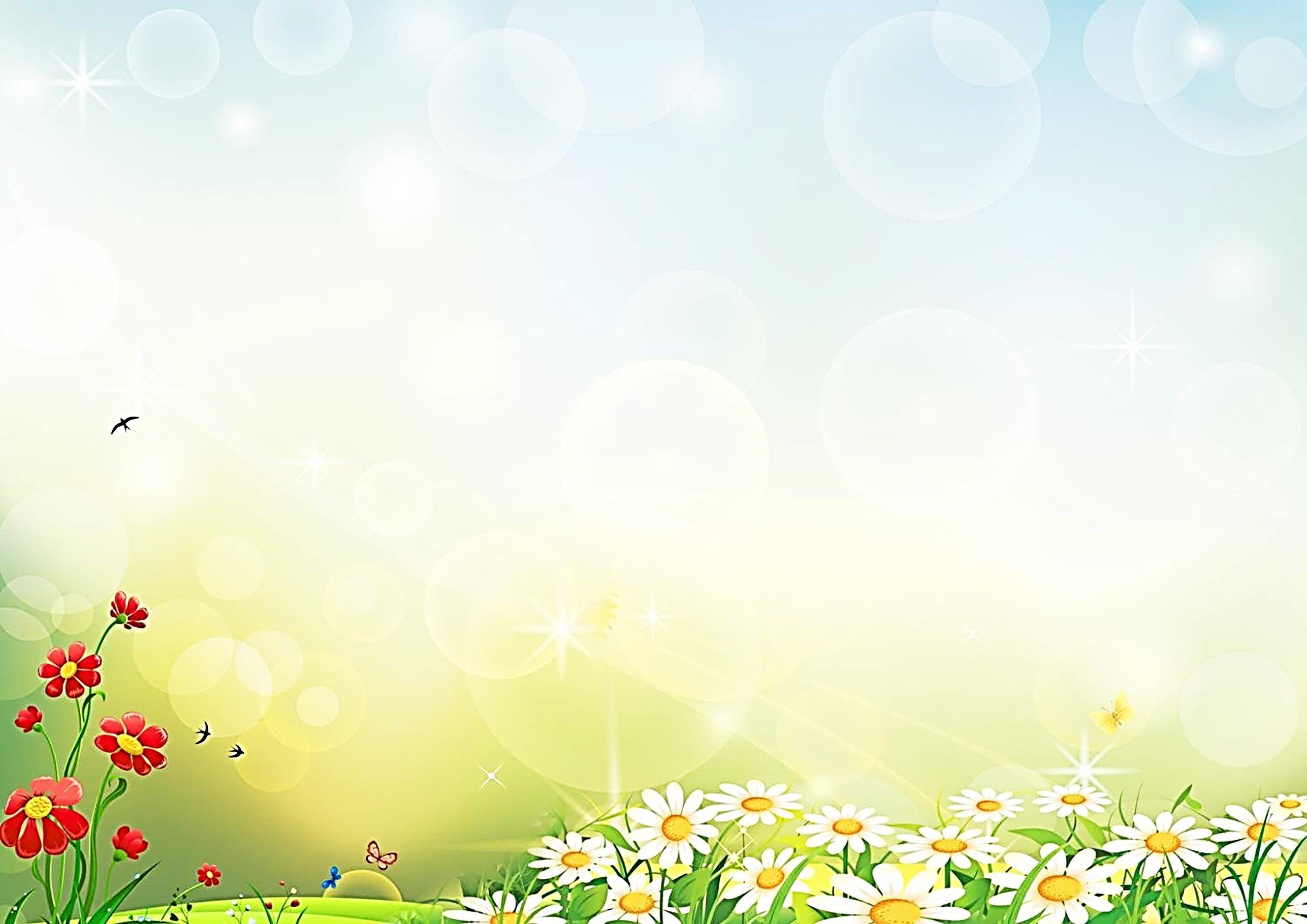 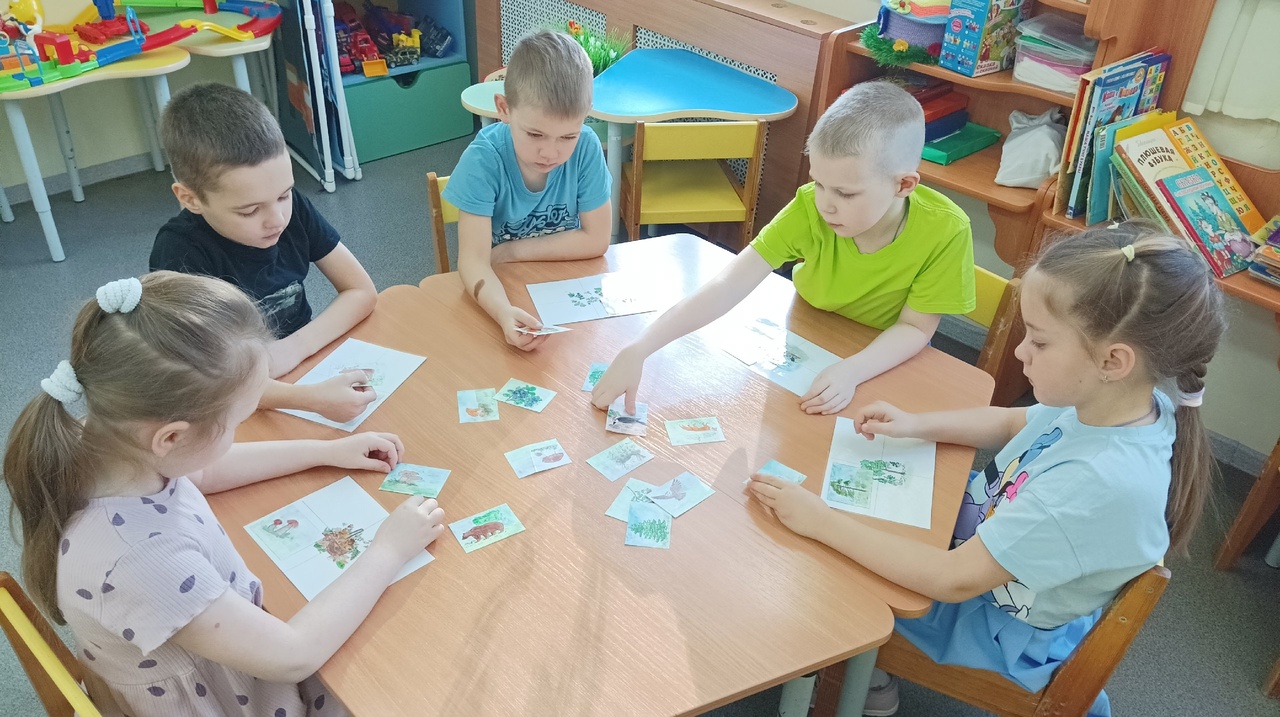 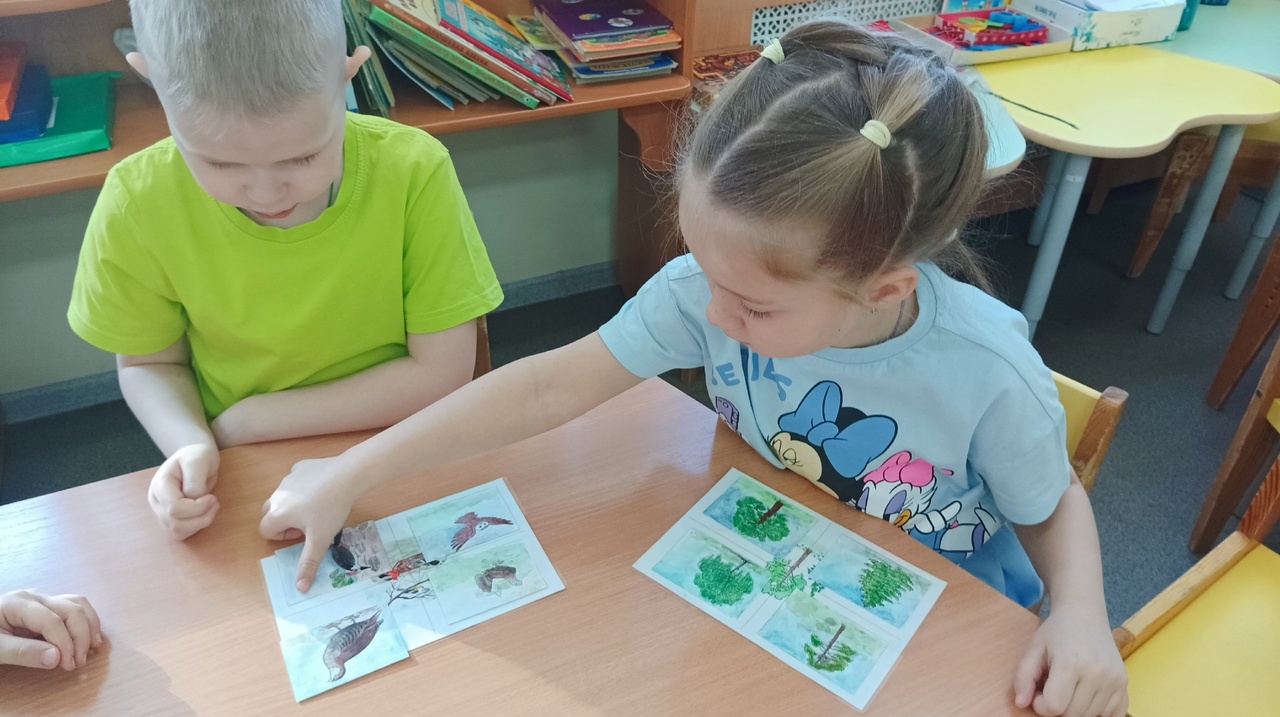 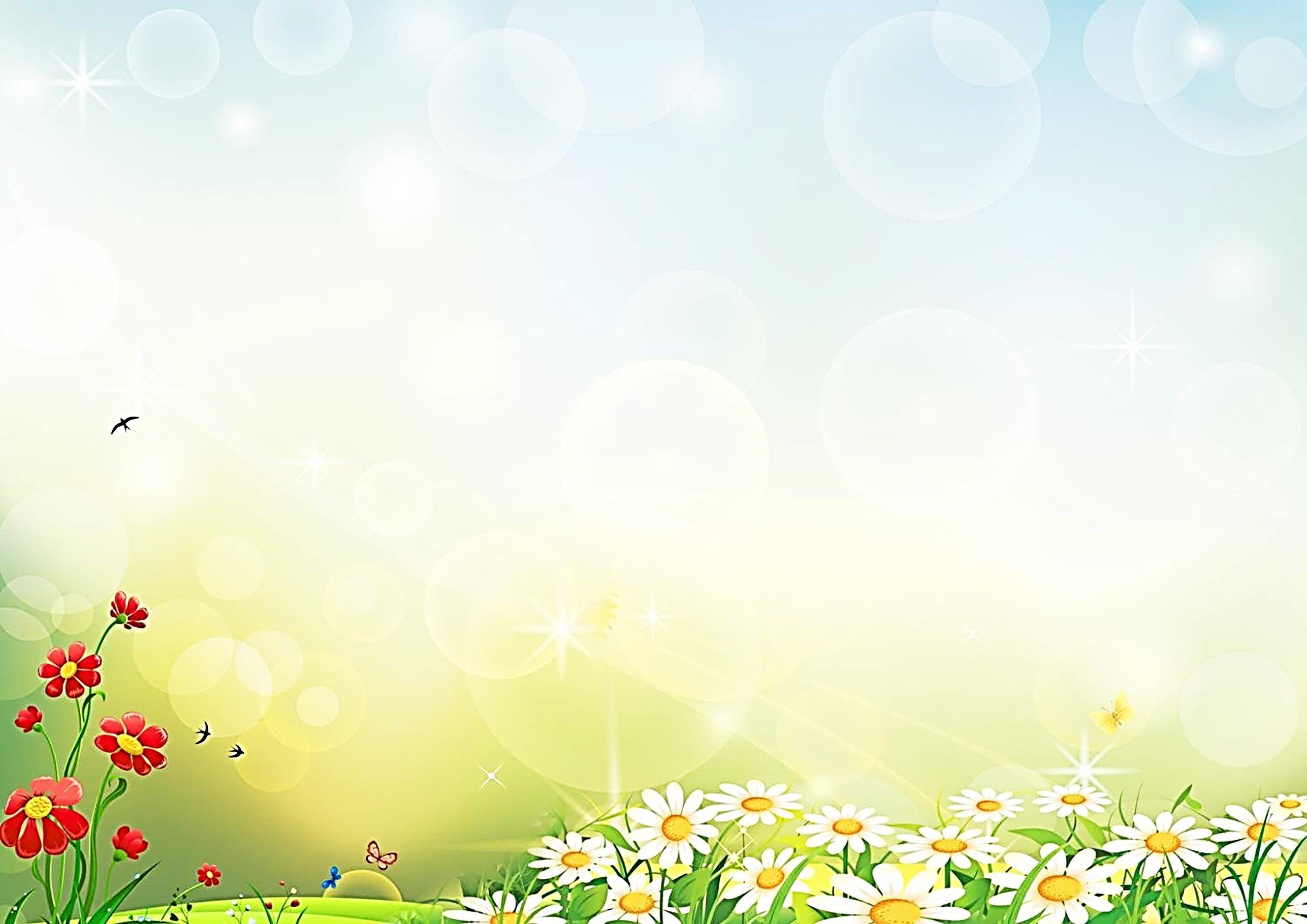 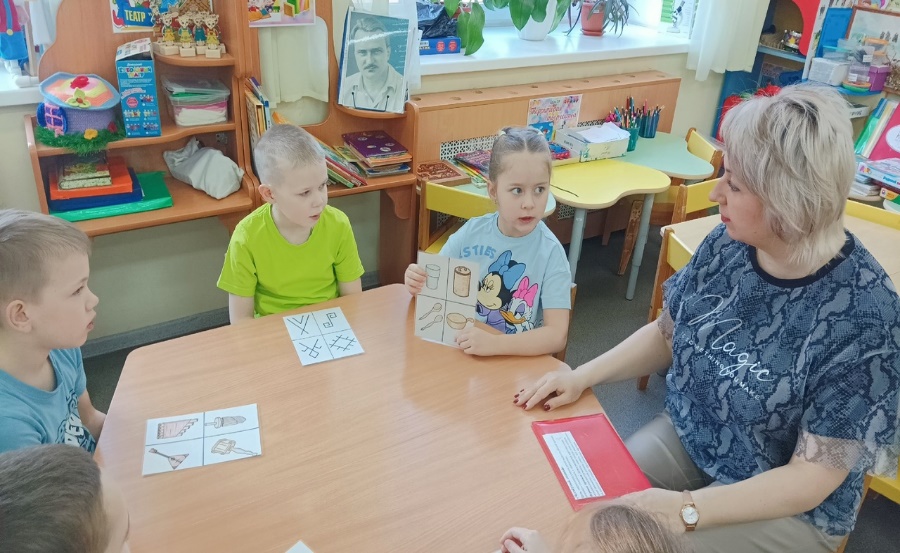 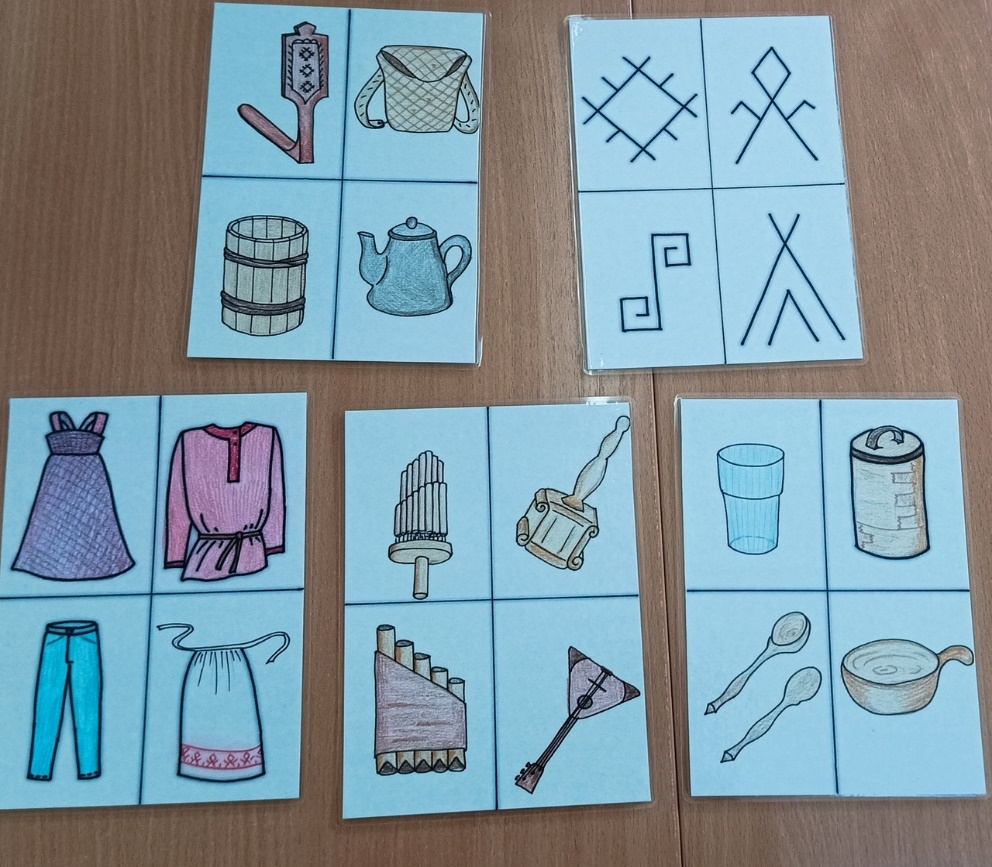 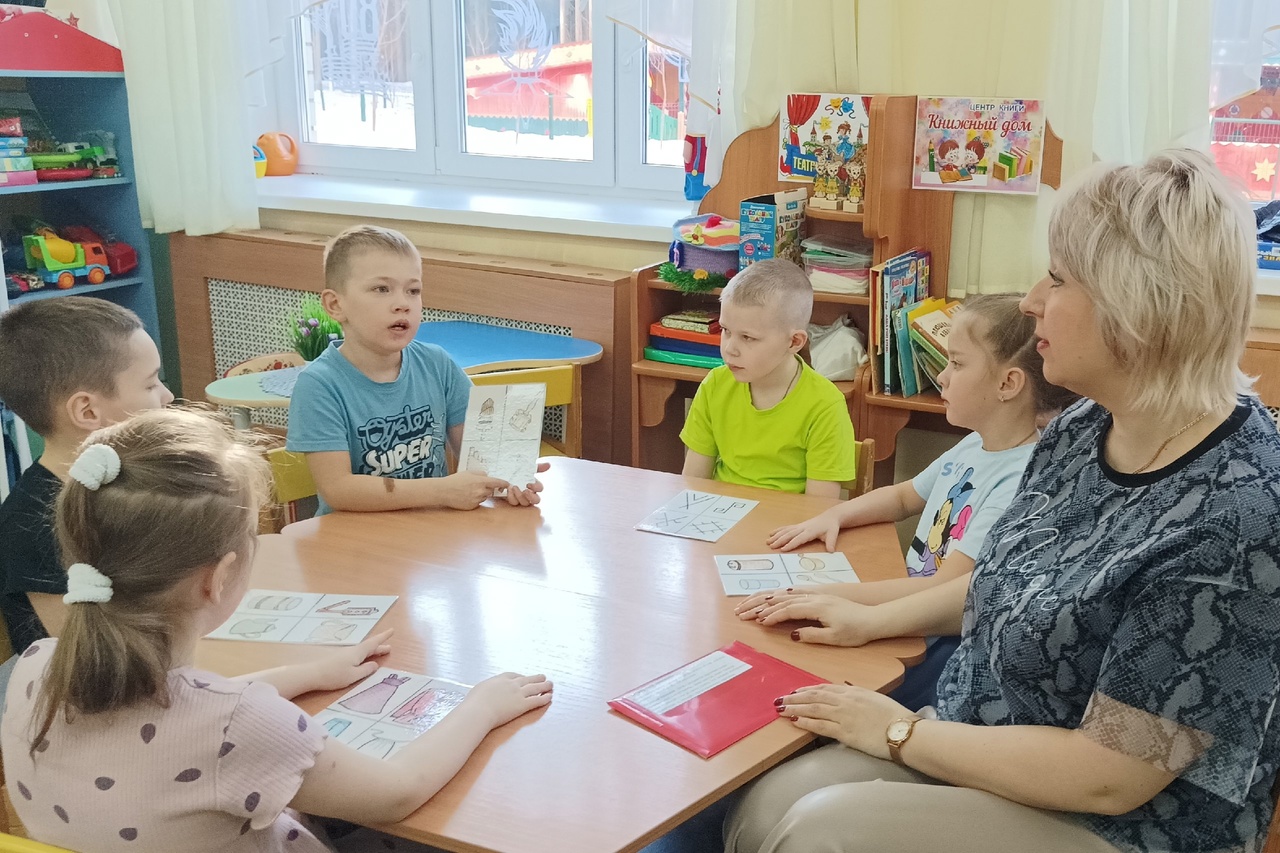 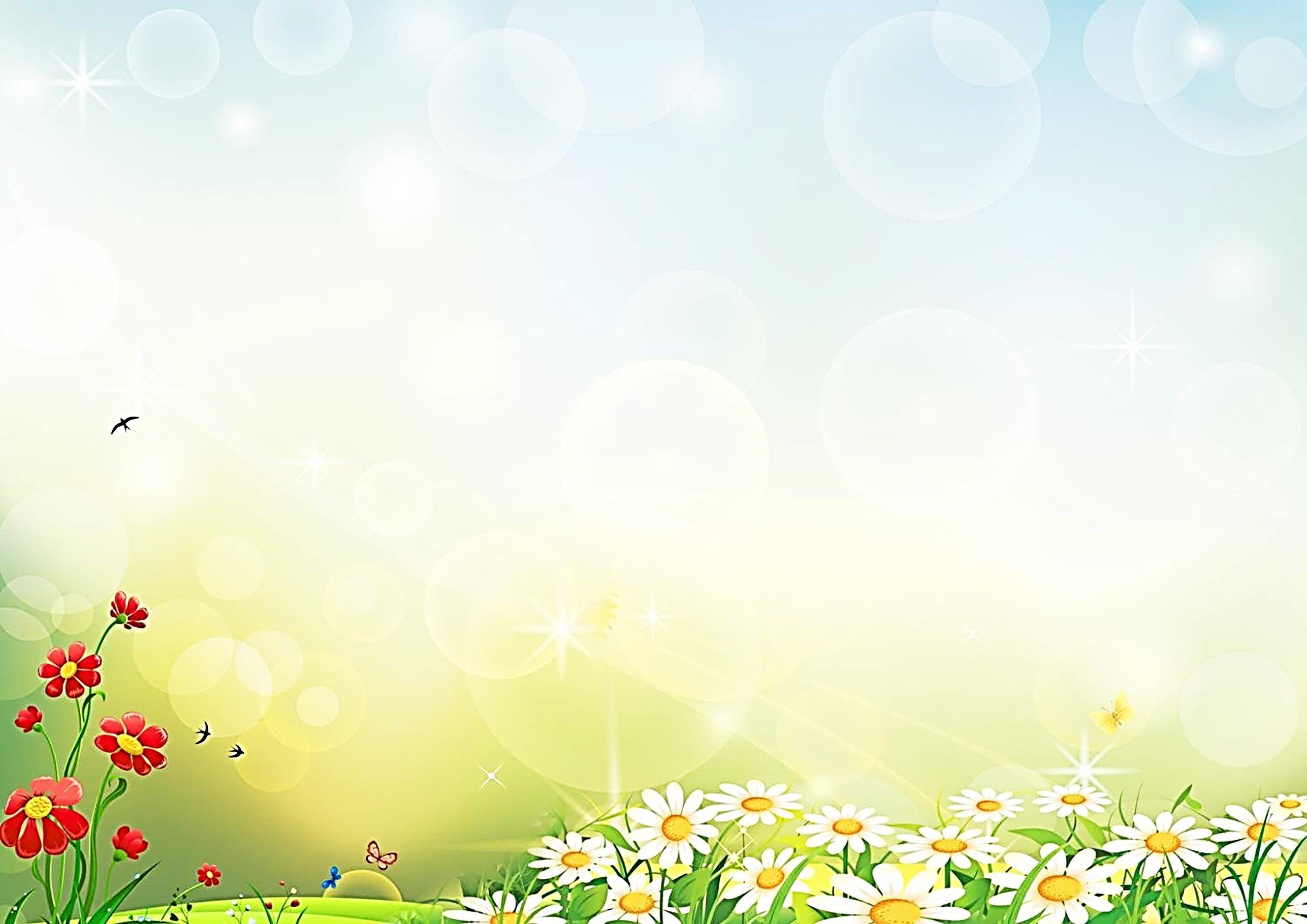 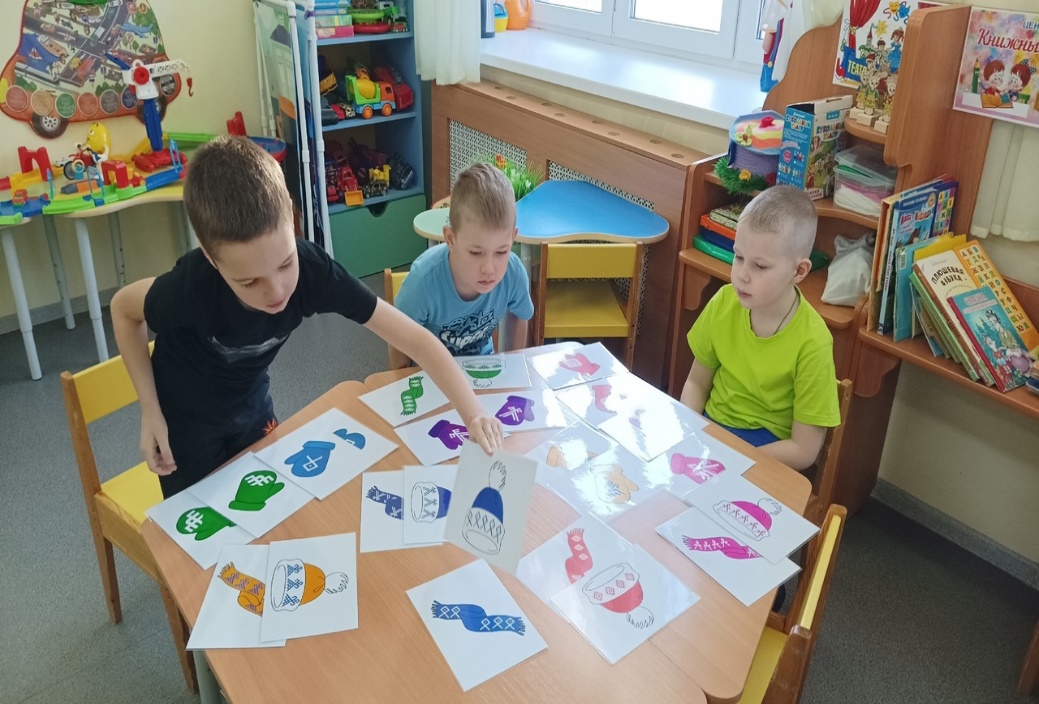 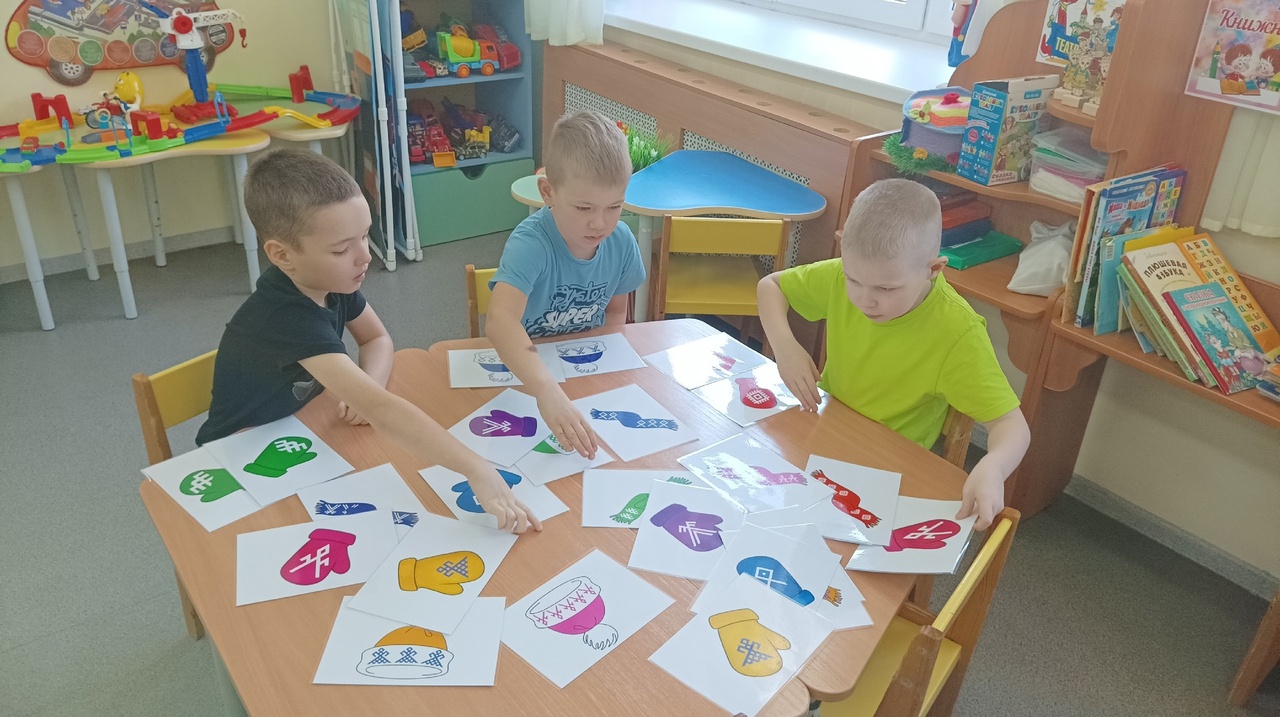 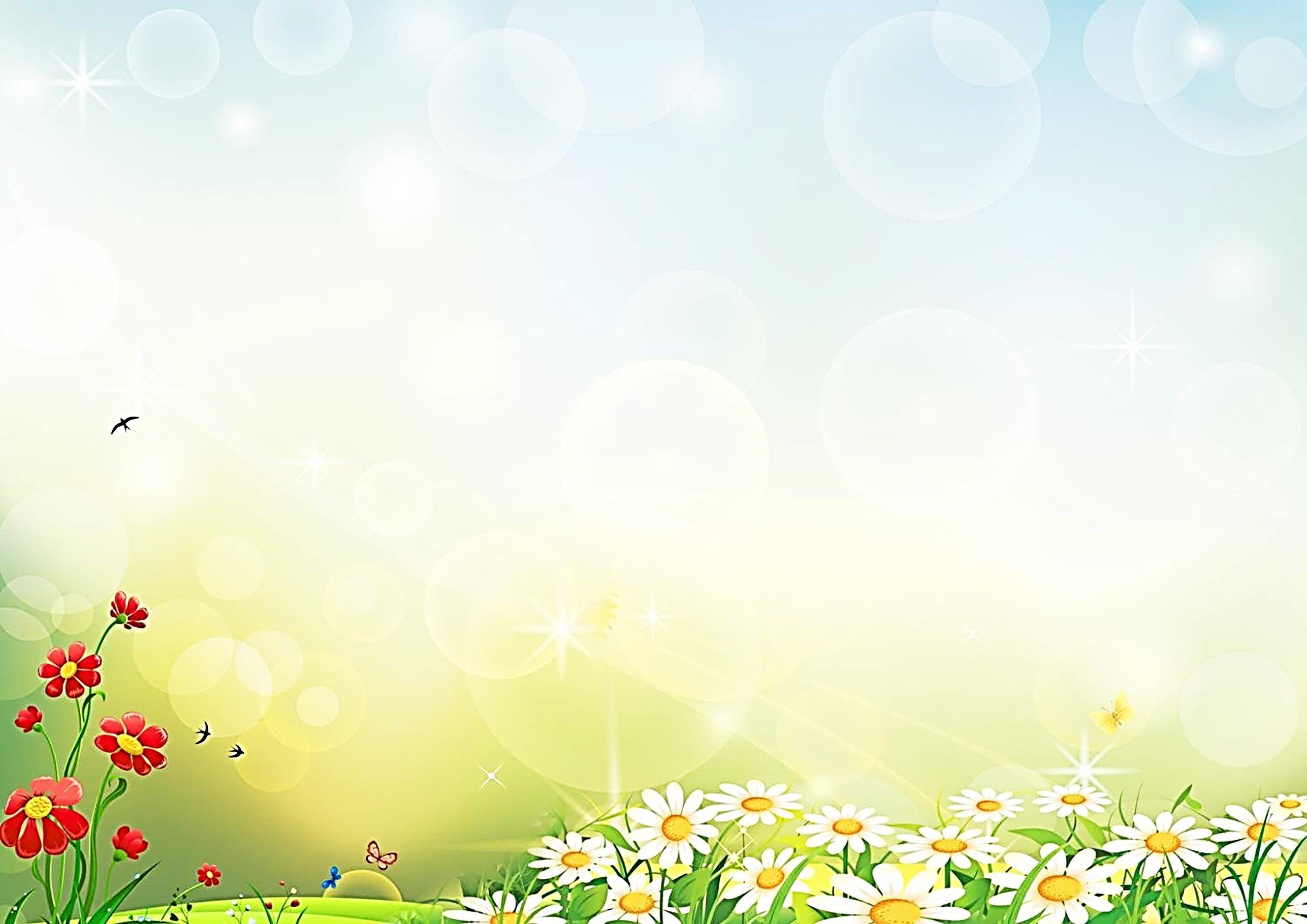 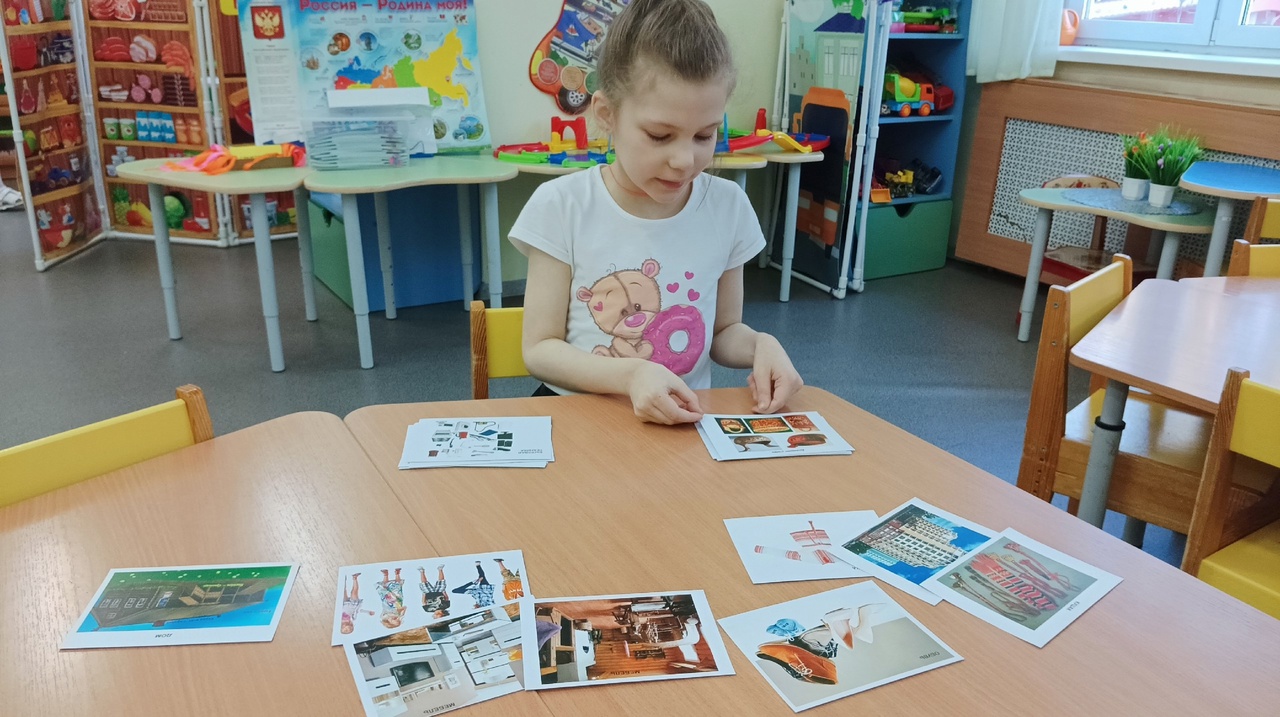 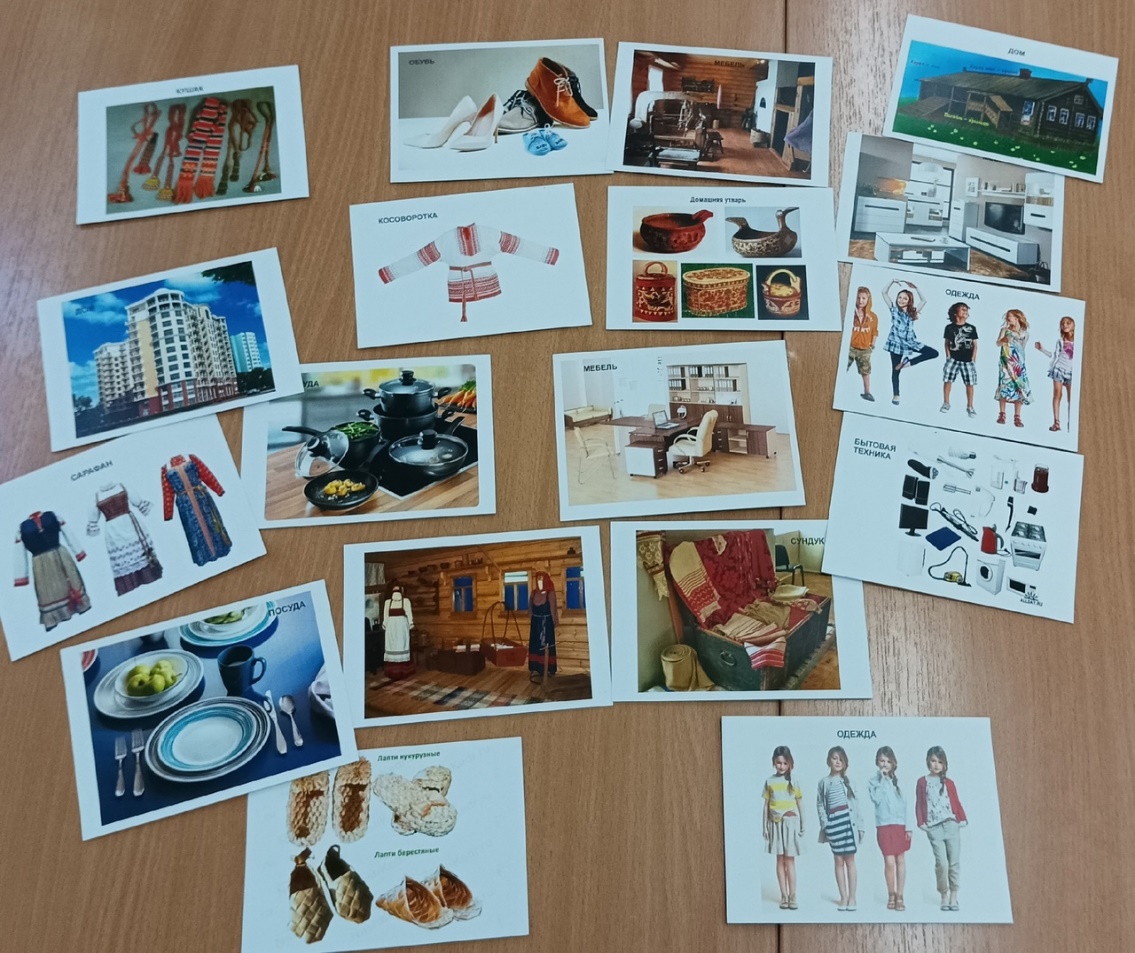 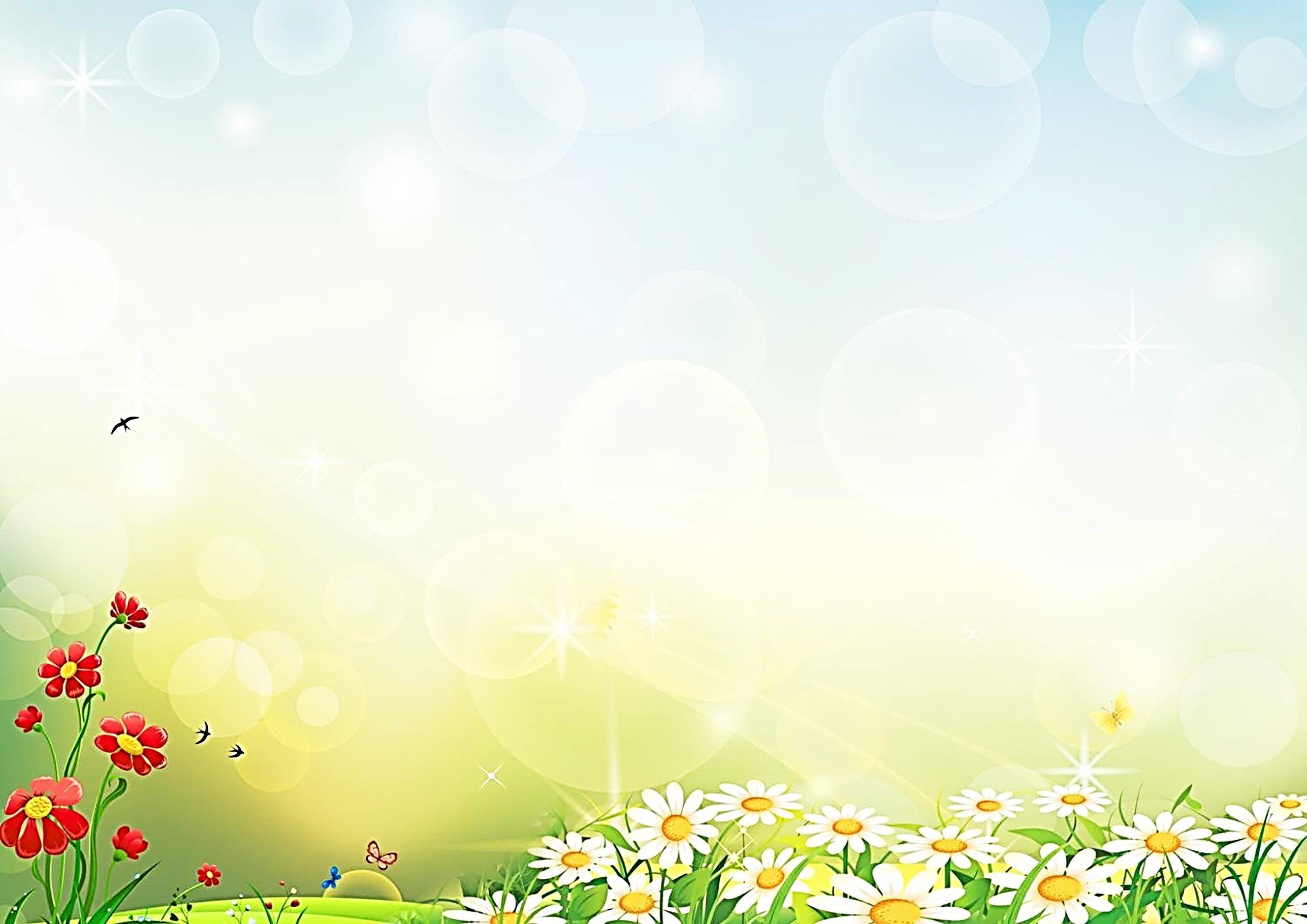 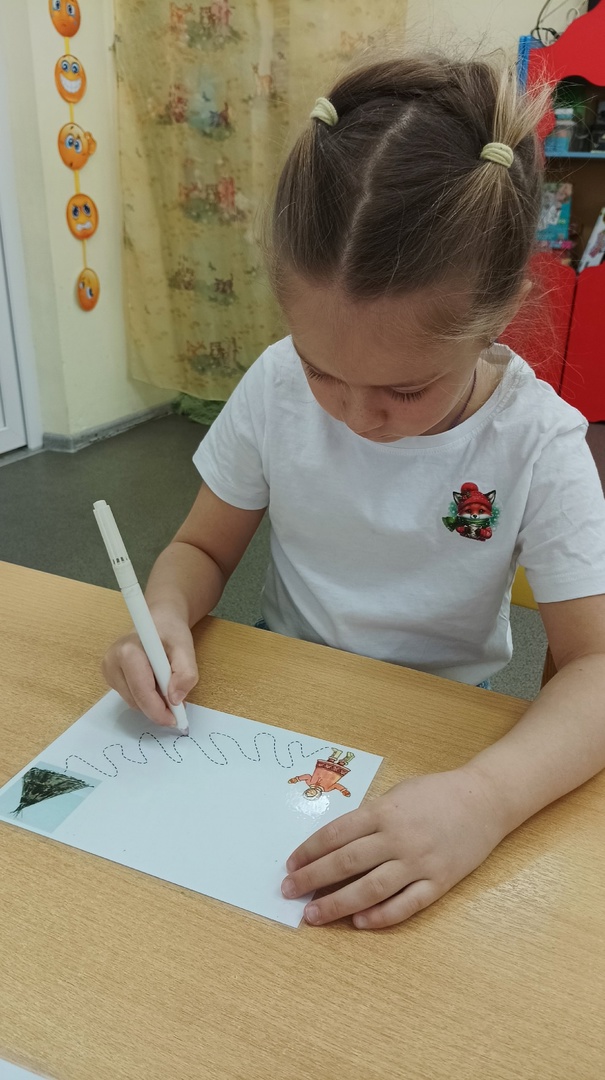 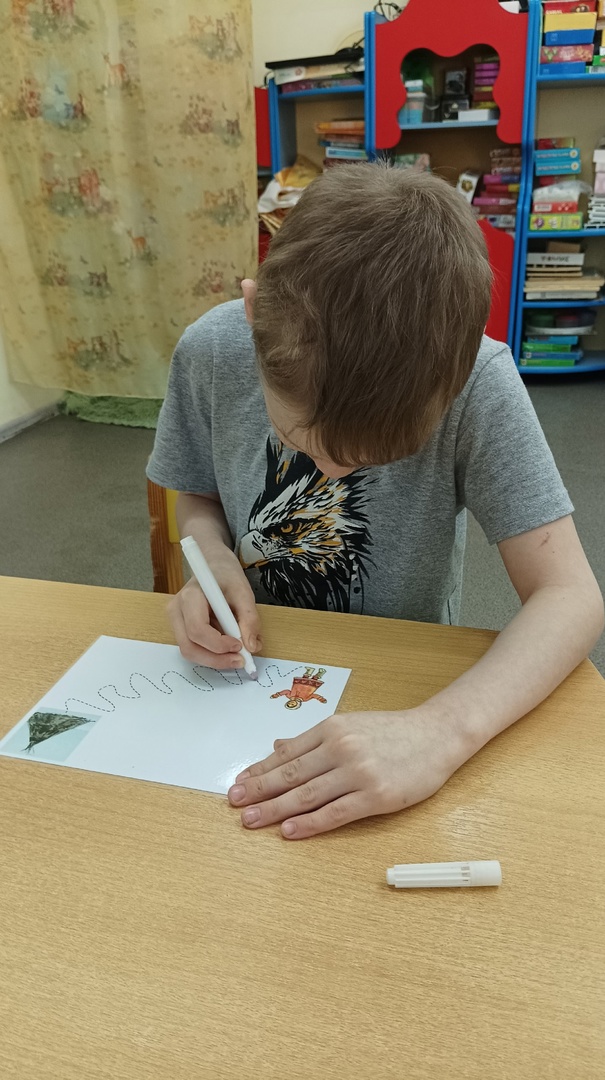 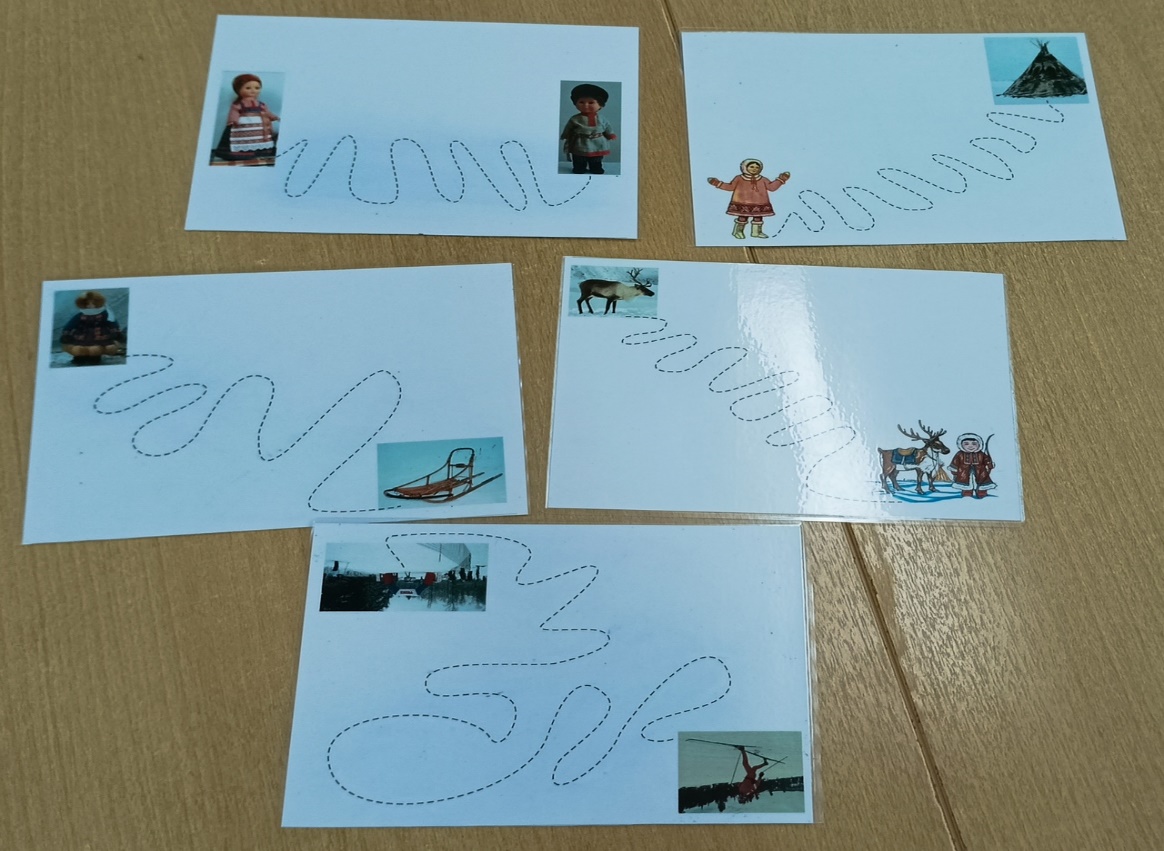 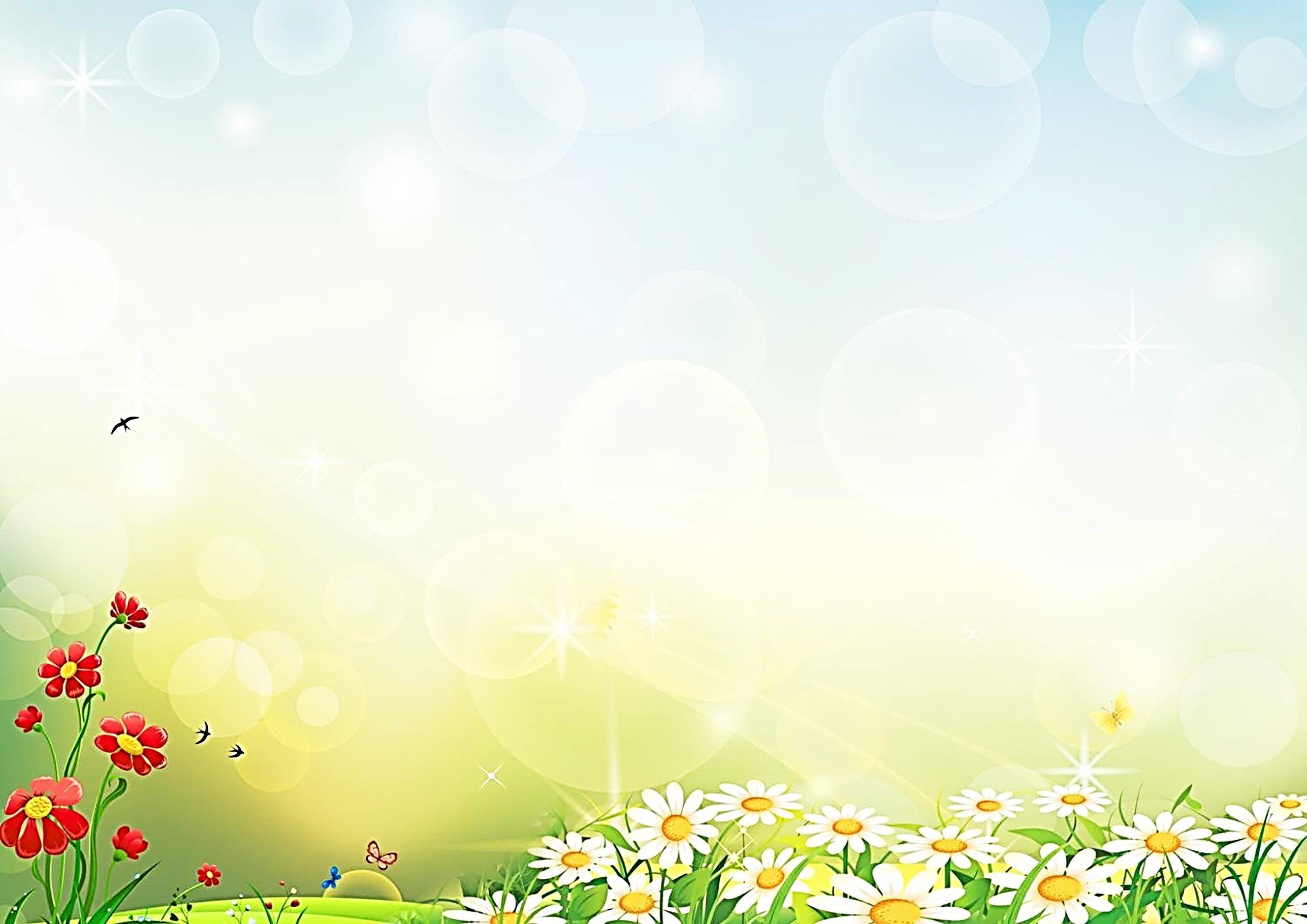 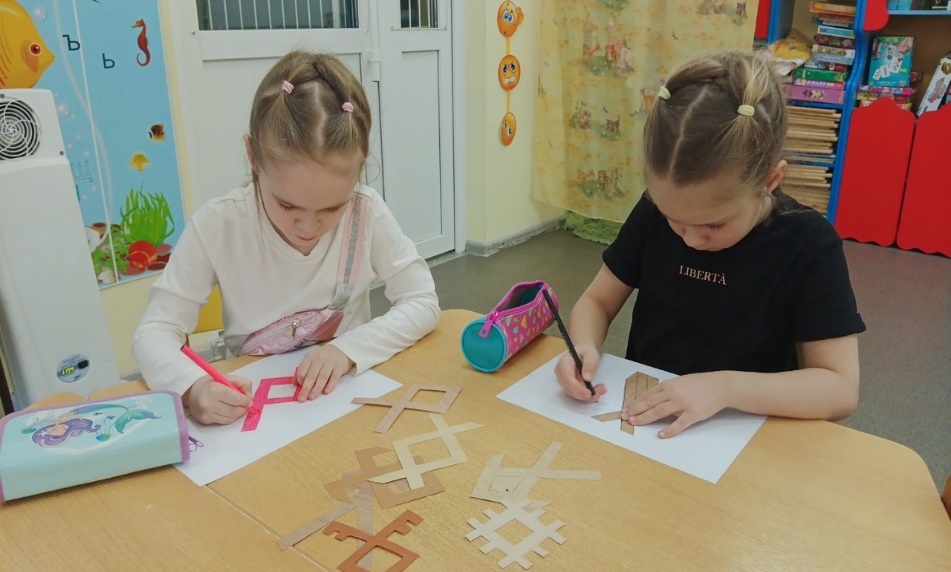 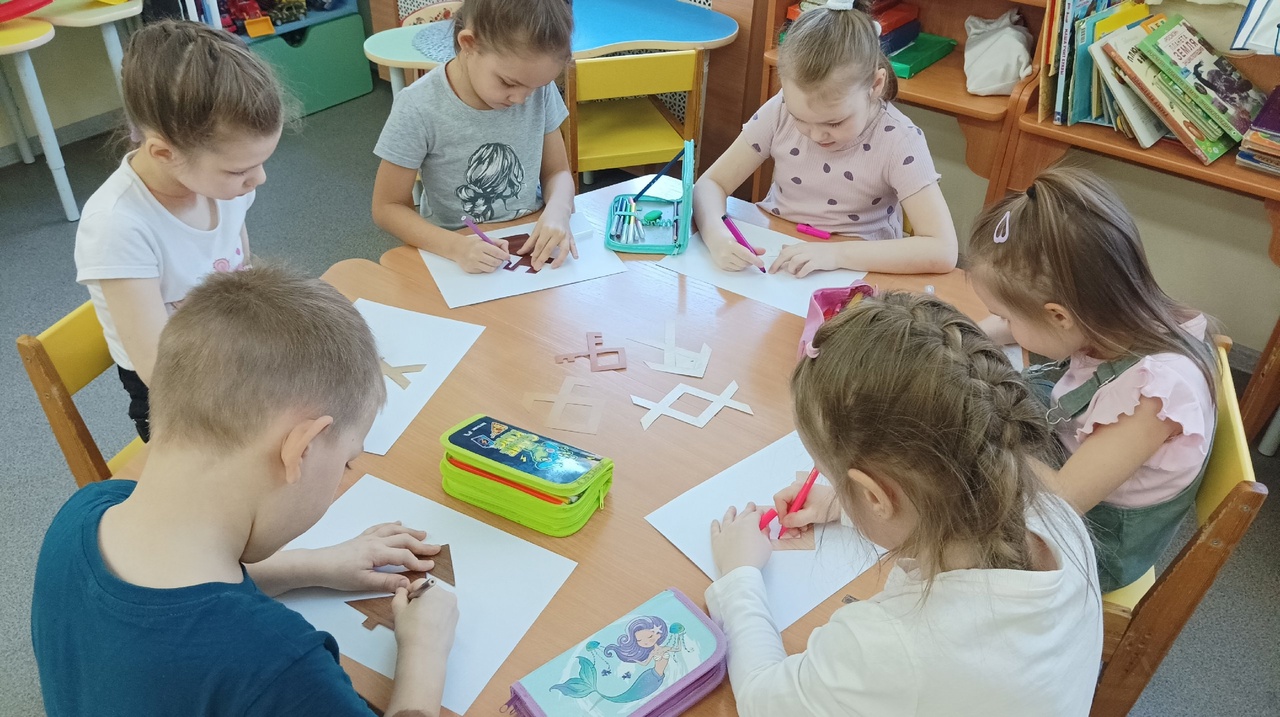 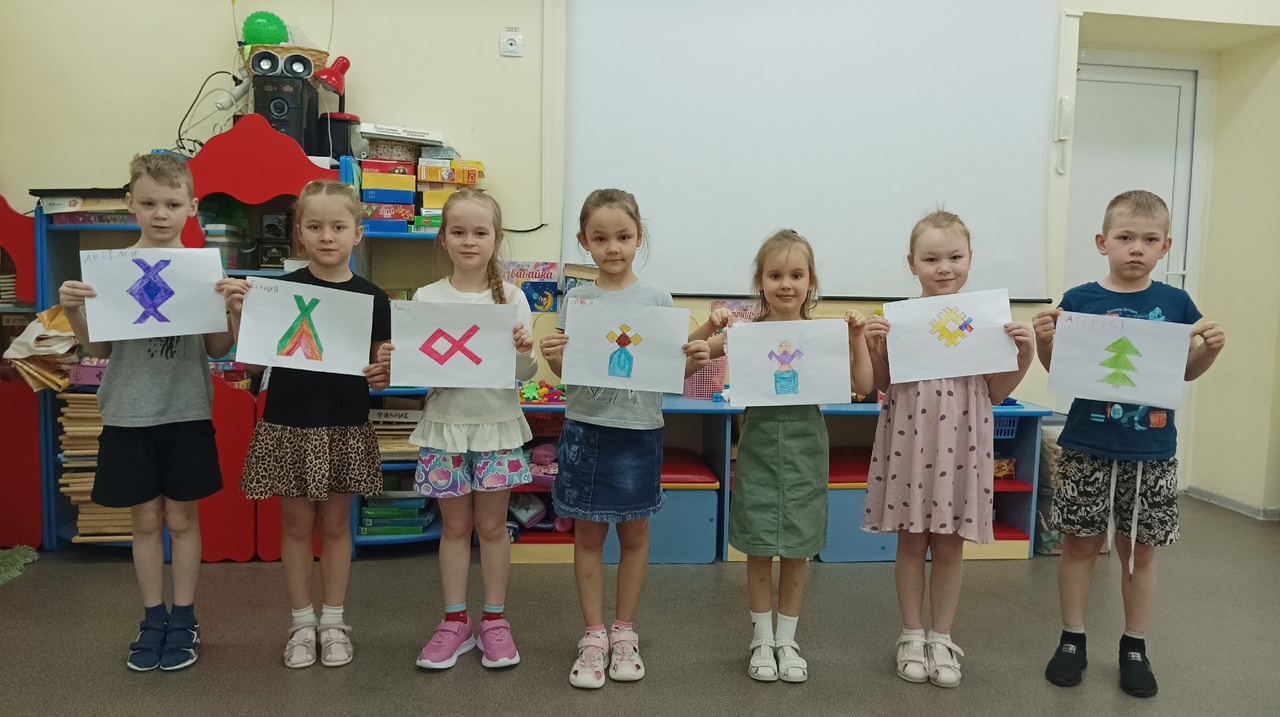 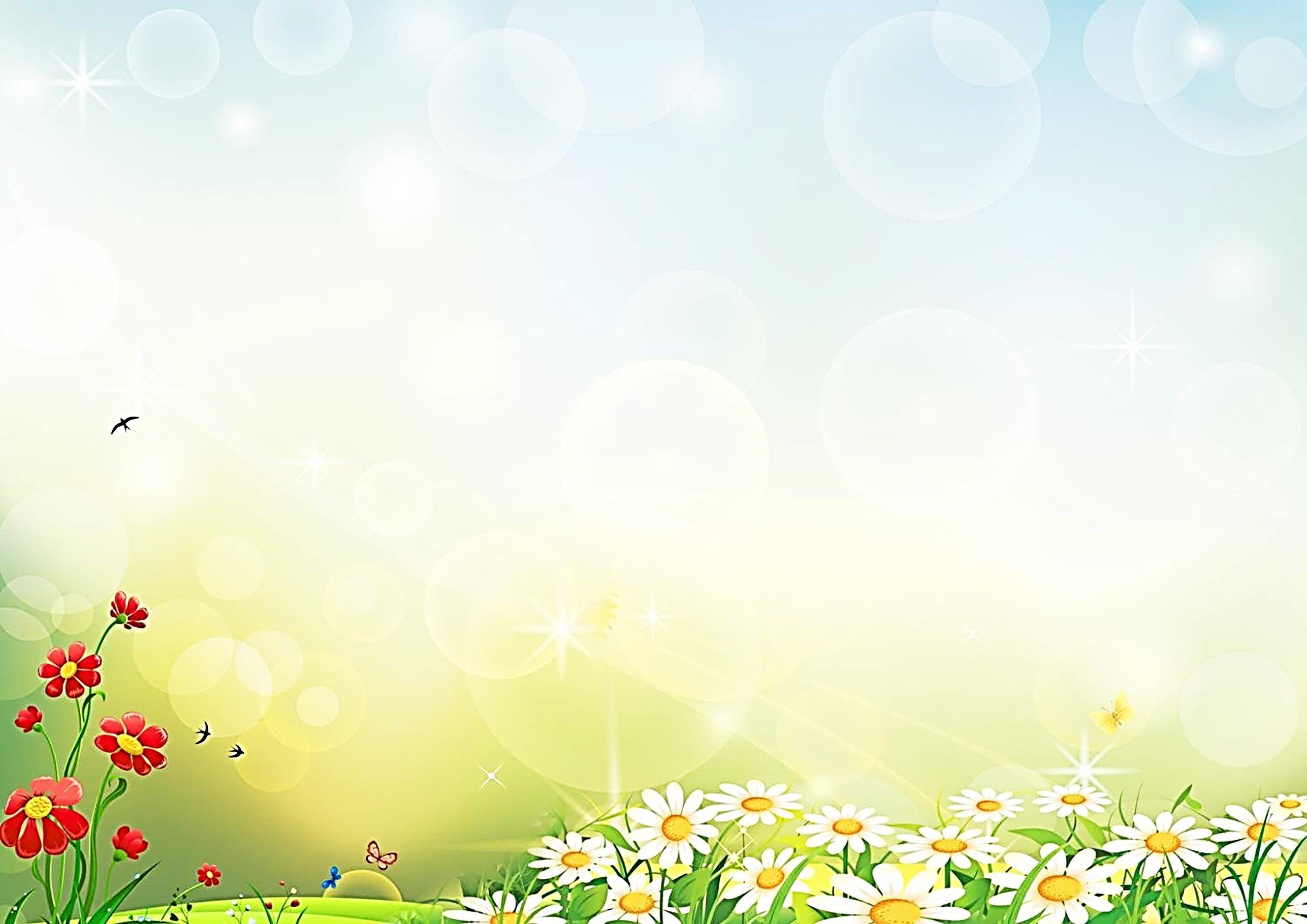 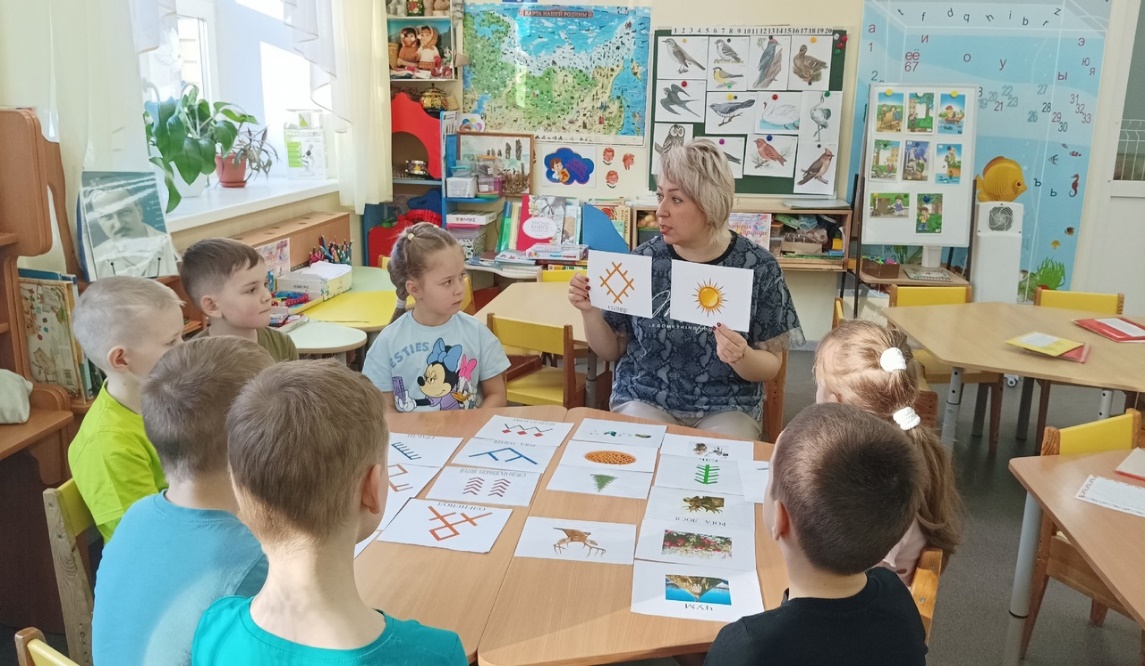 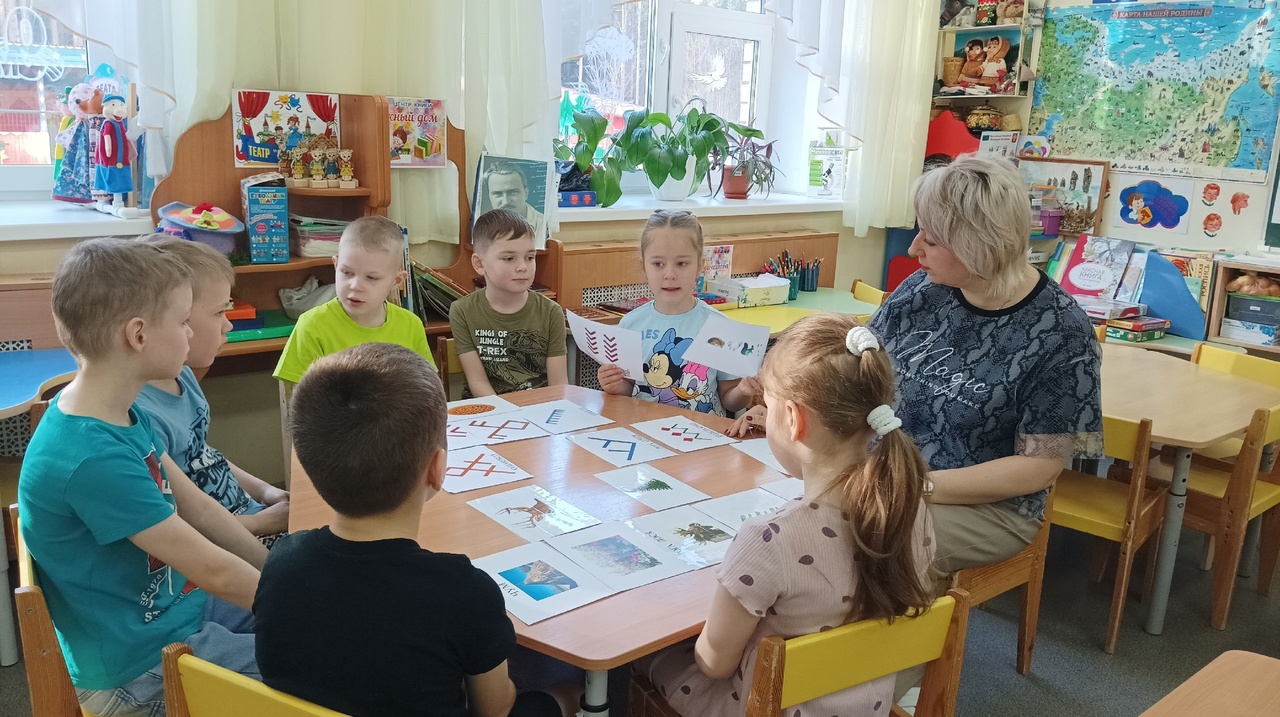 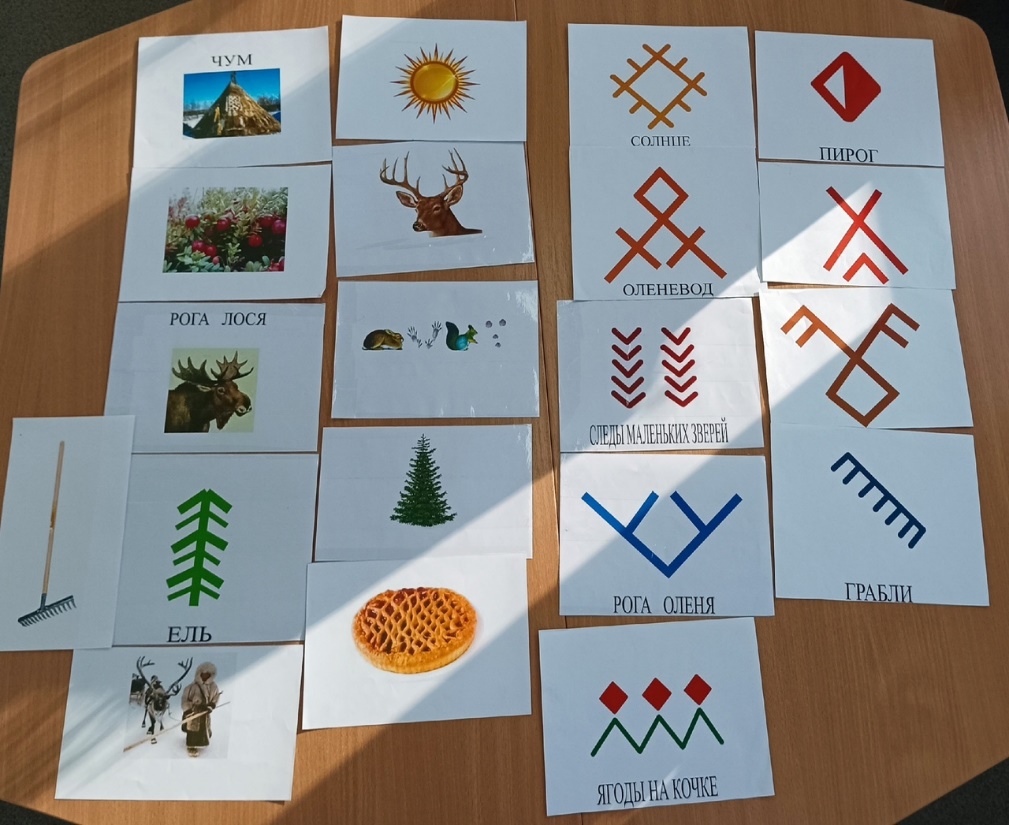 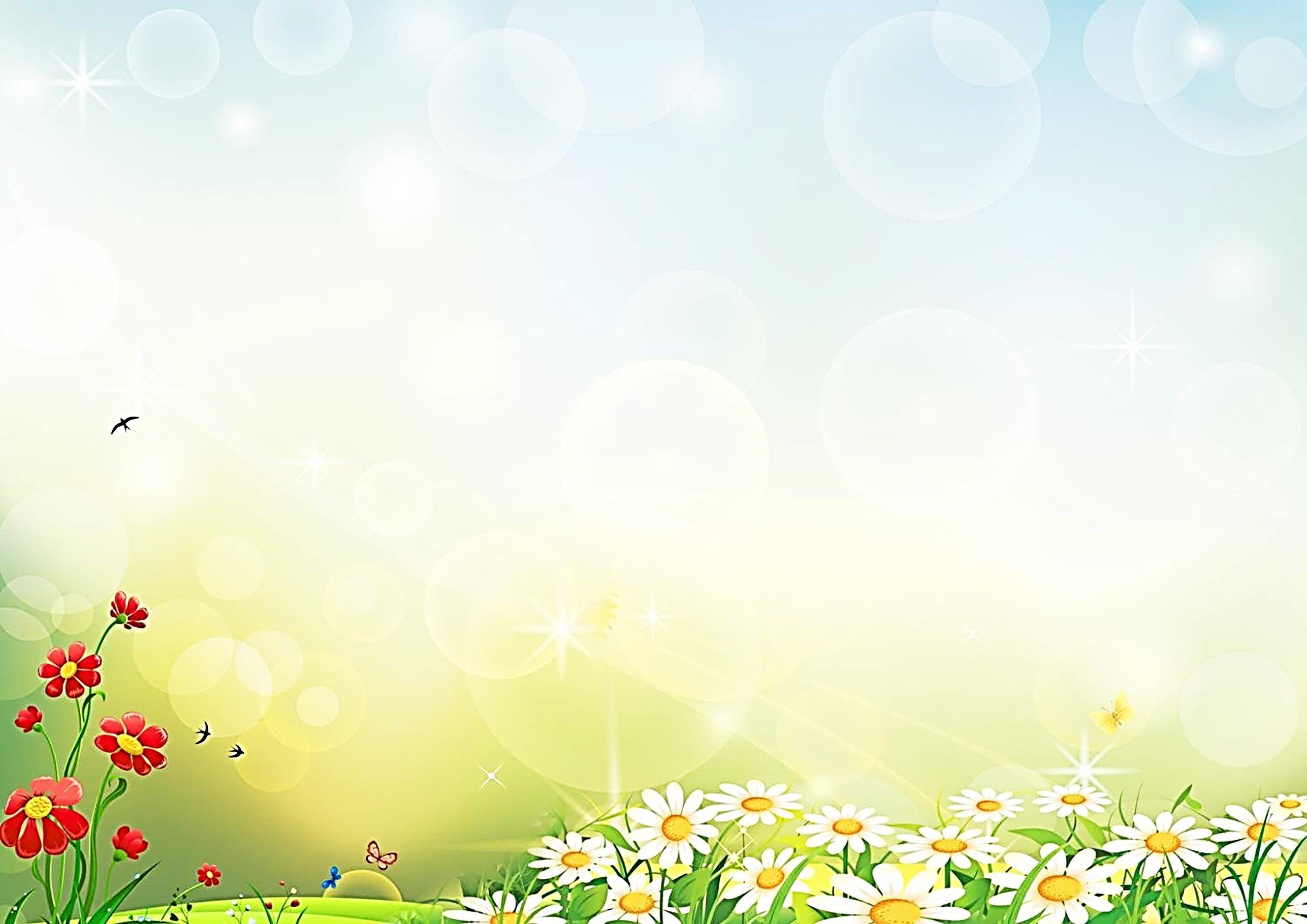 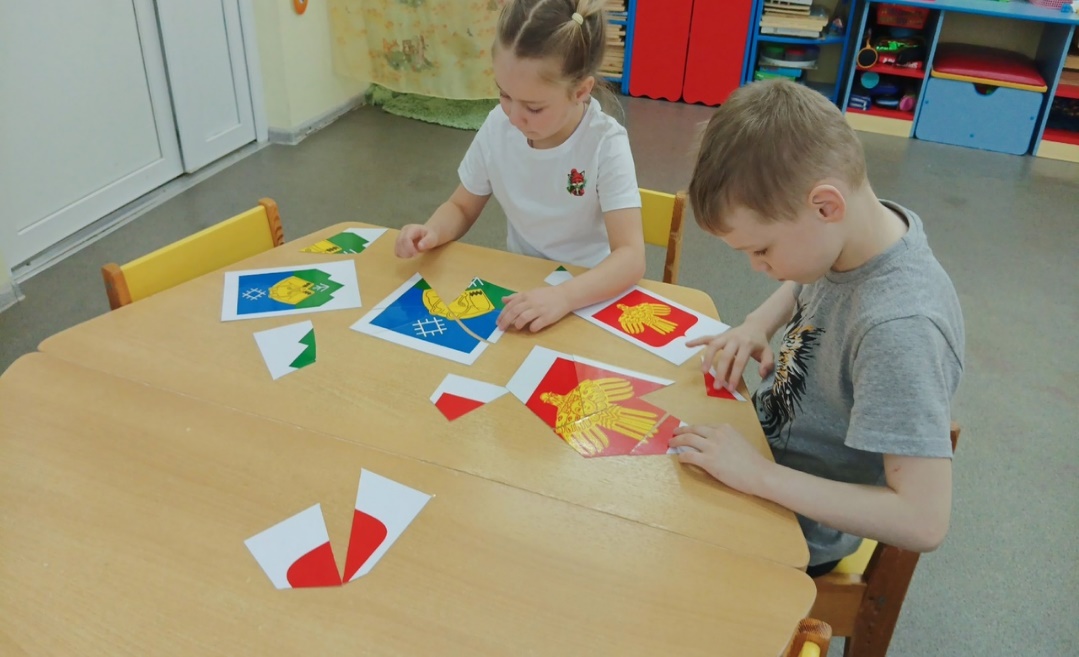 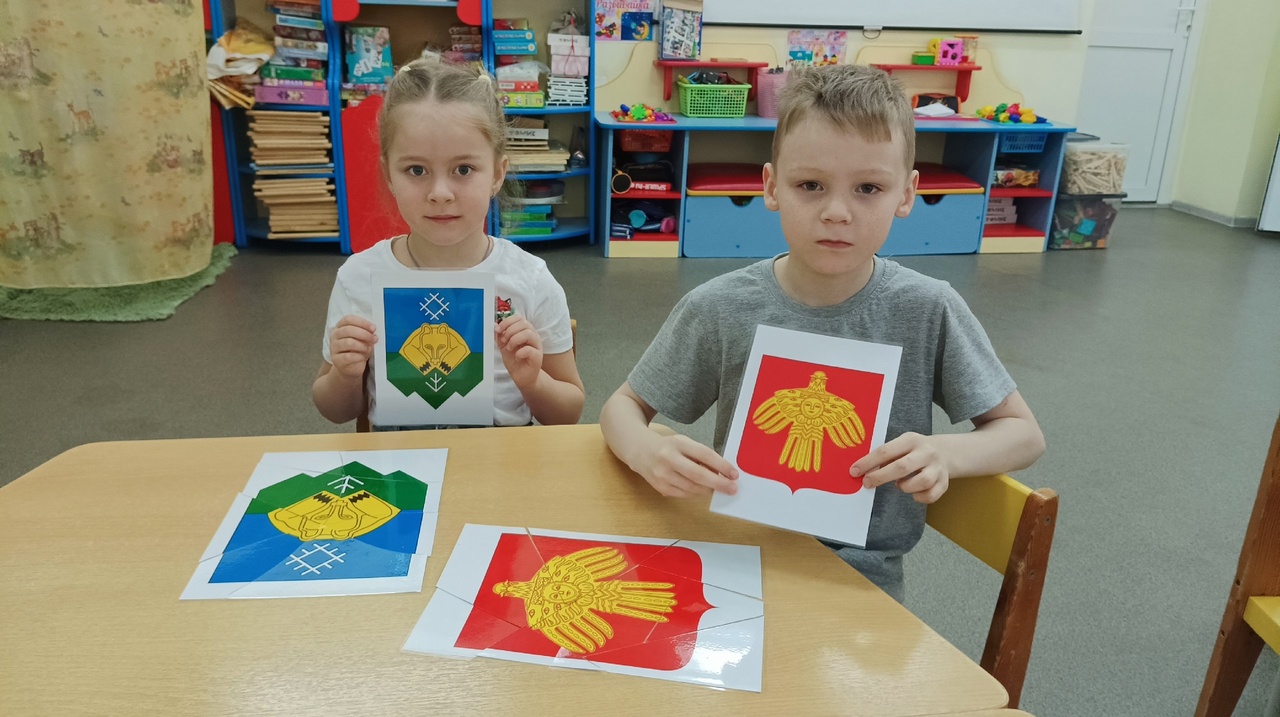 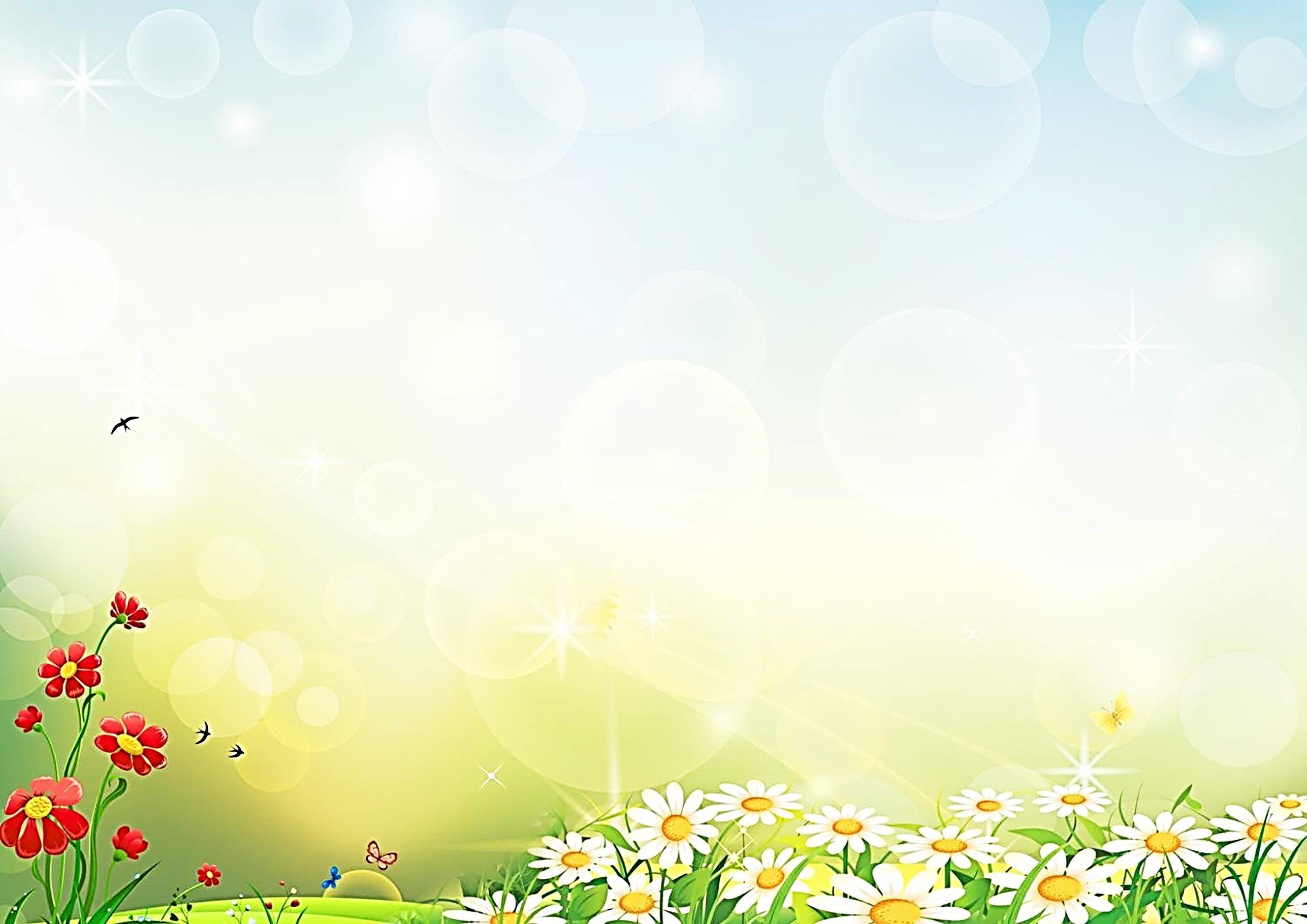 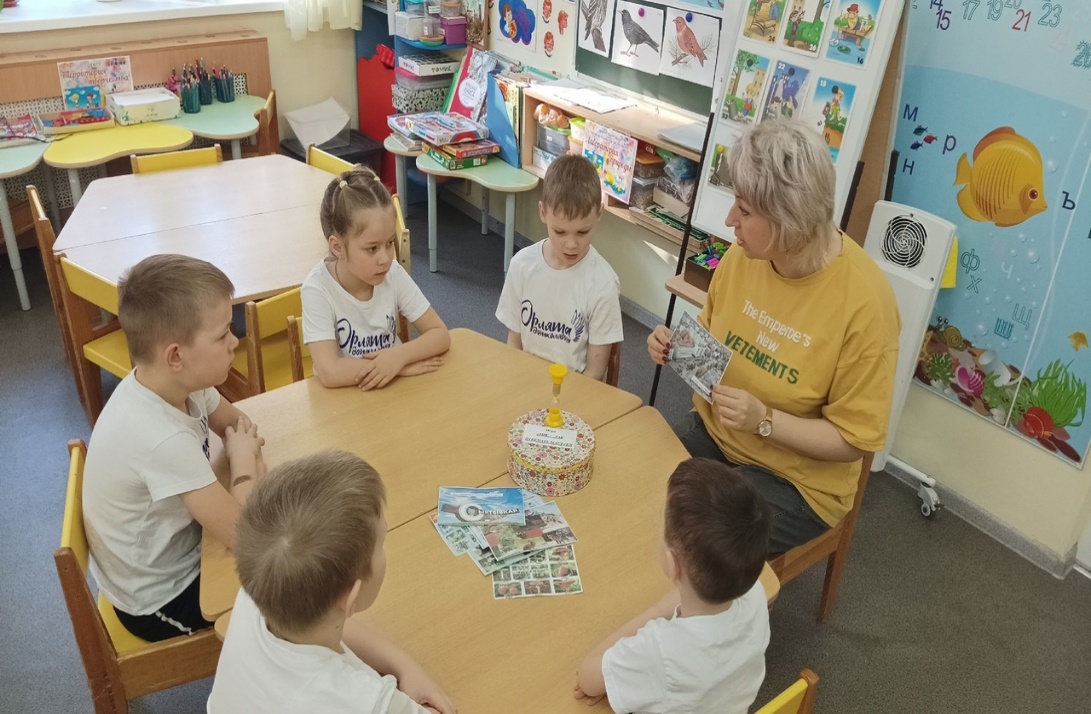 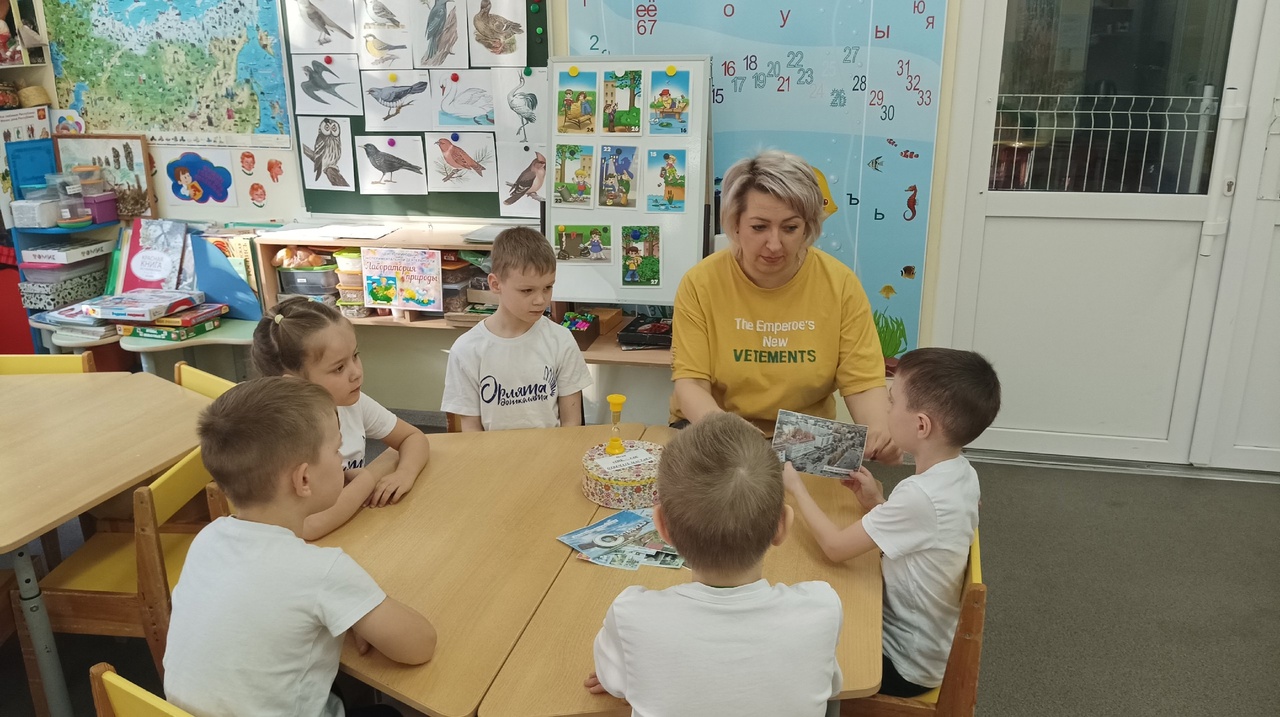 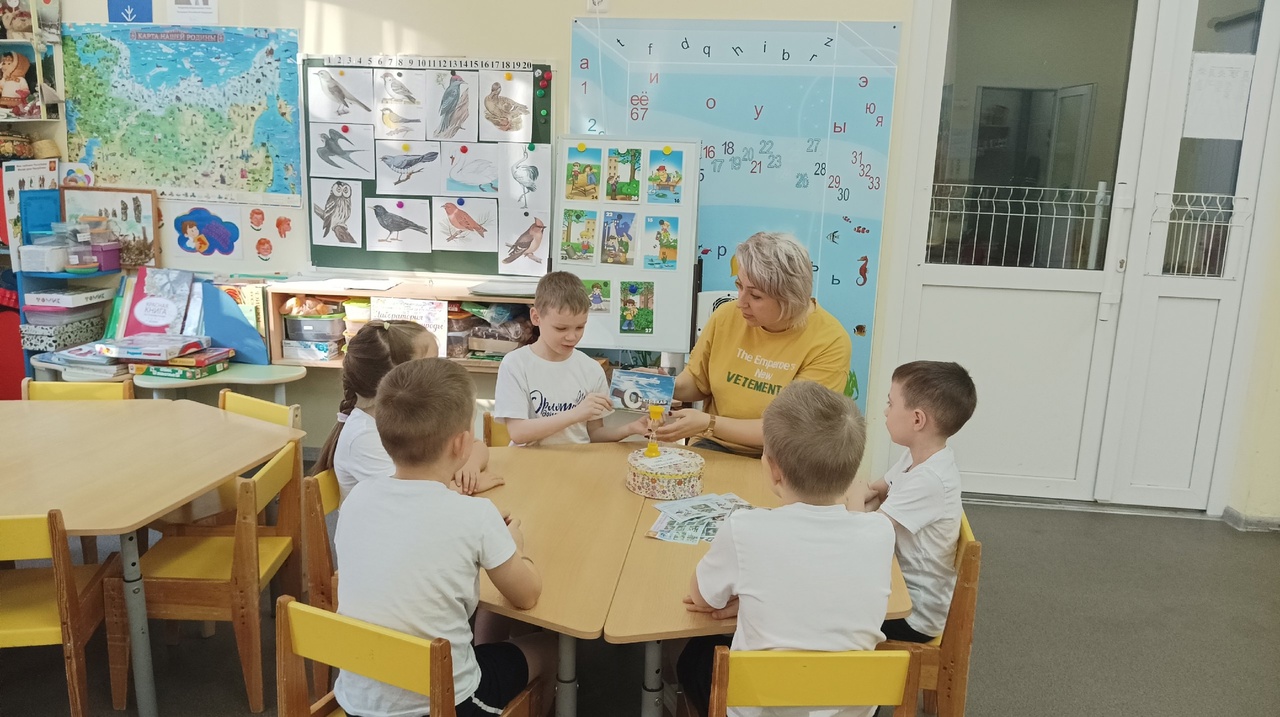 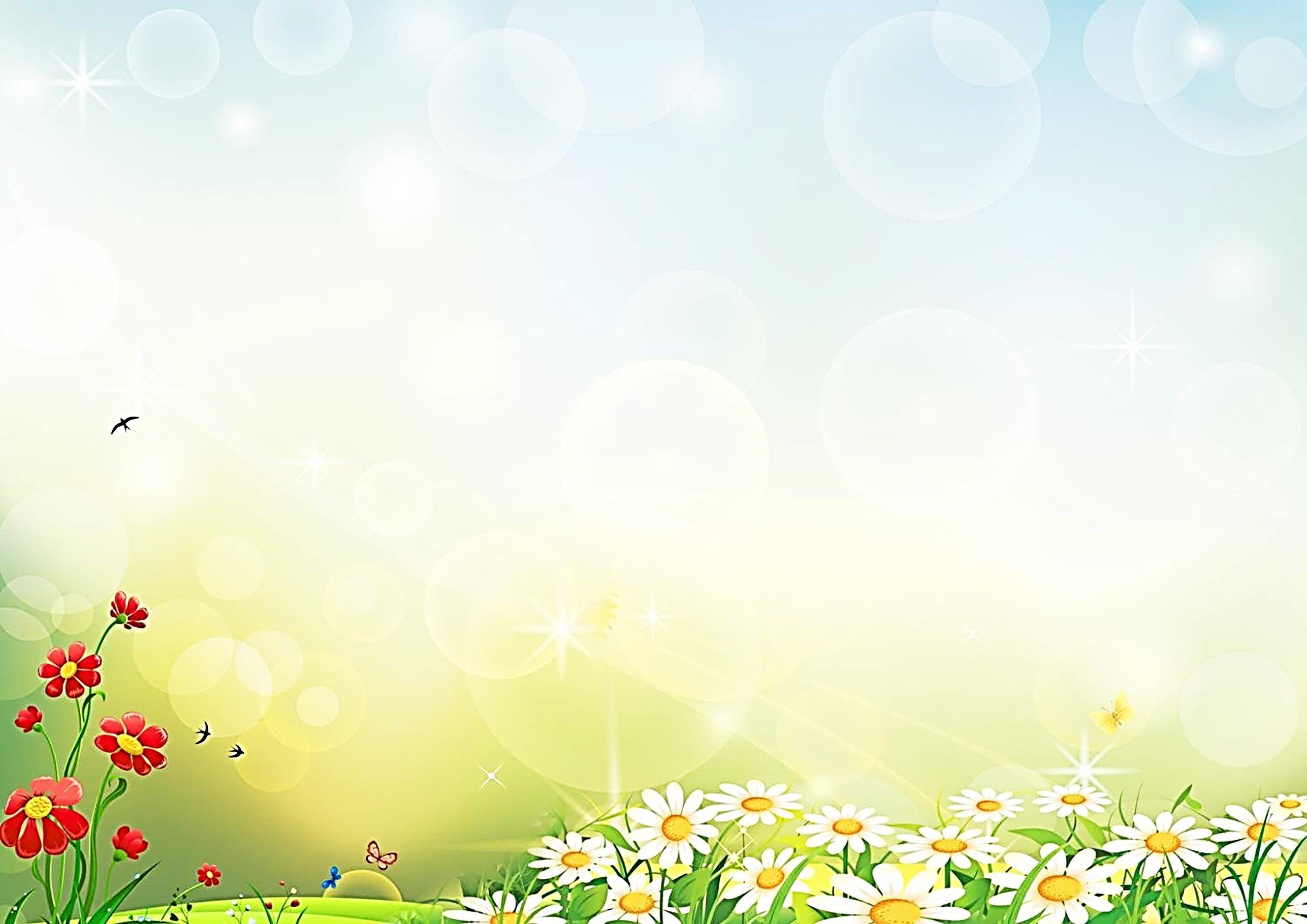 Игра «Собери картинку (животные, птицы, рыбы, герои коми сказаний) и прочитай слово на коми языке.
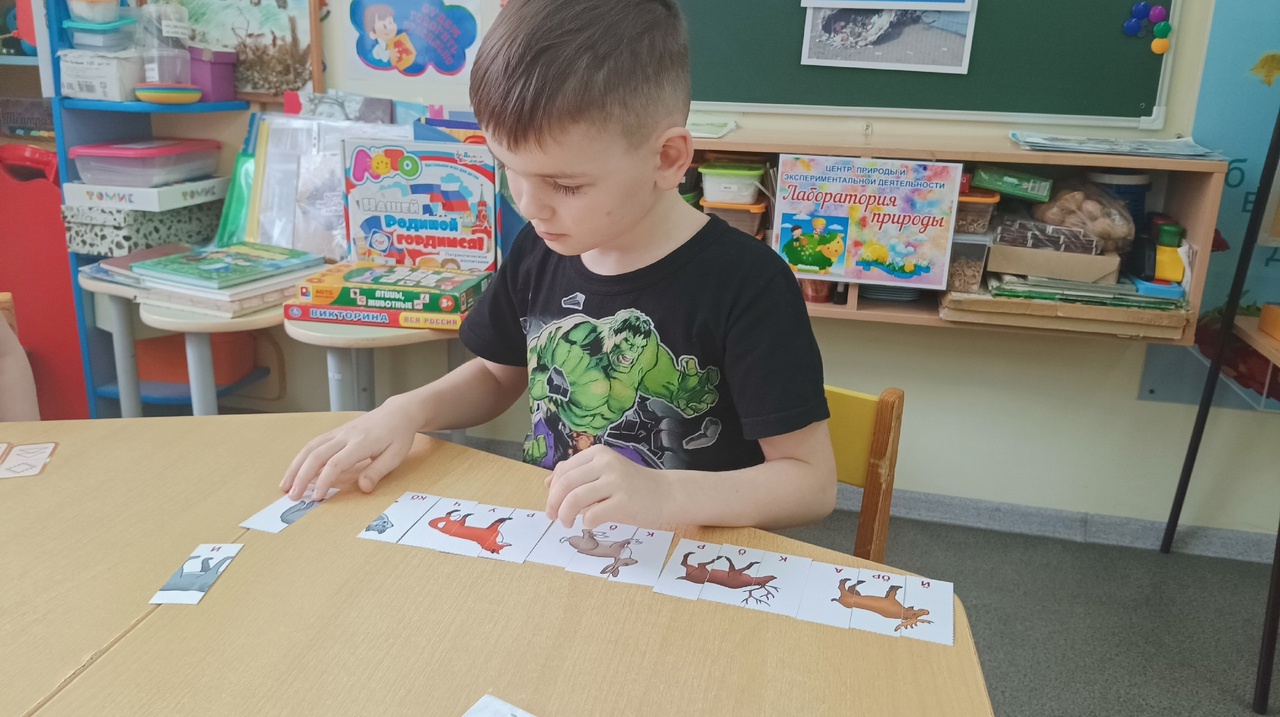 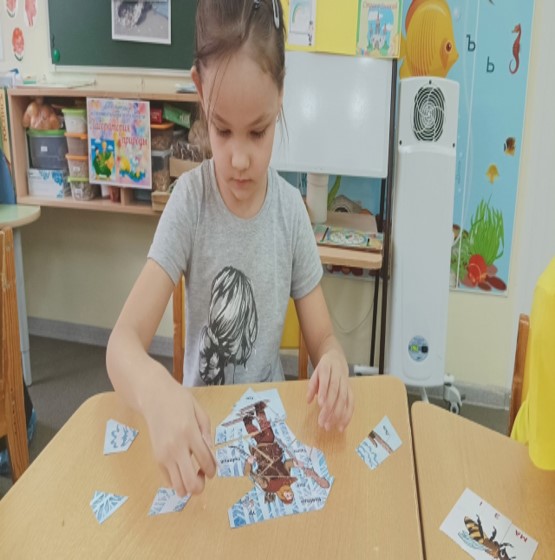 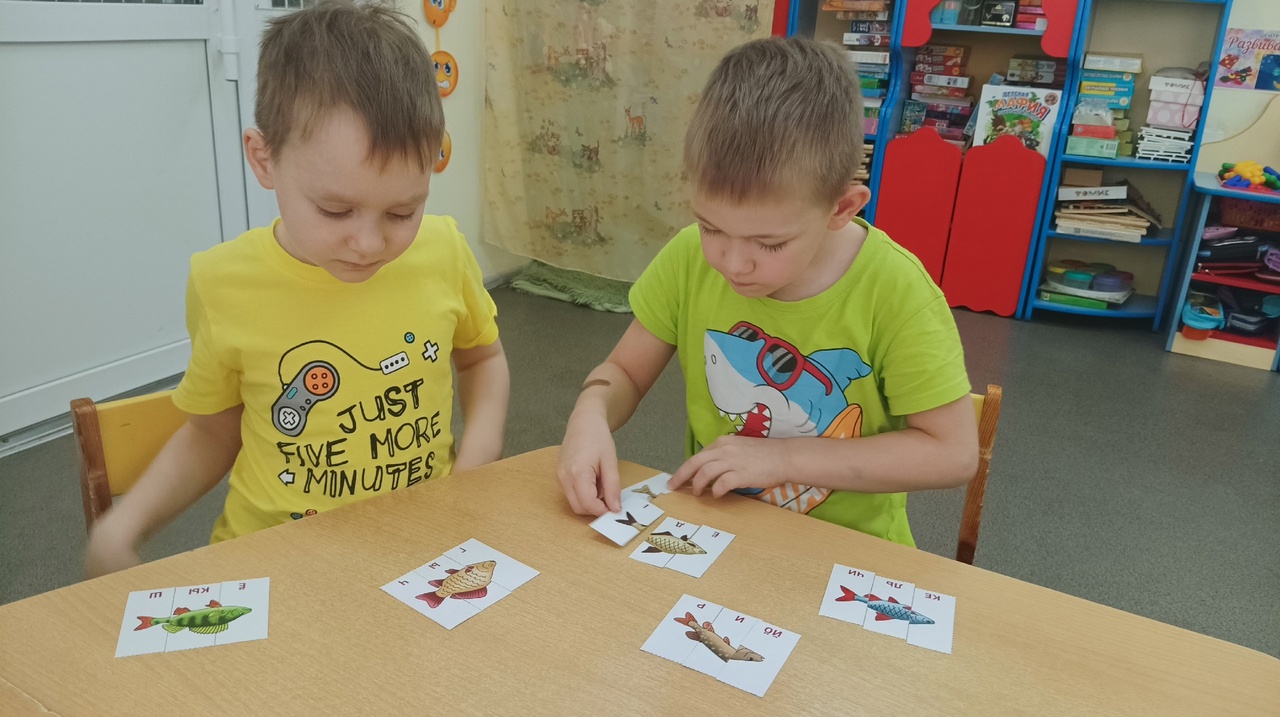 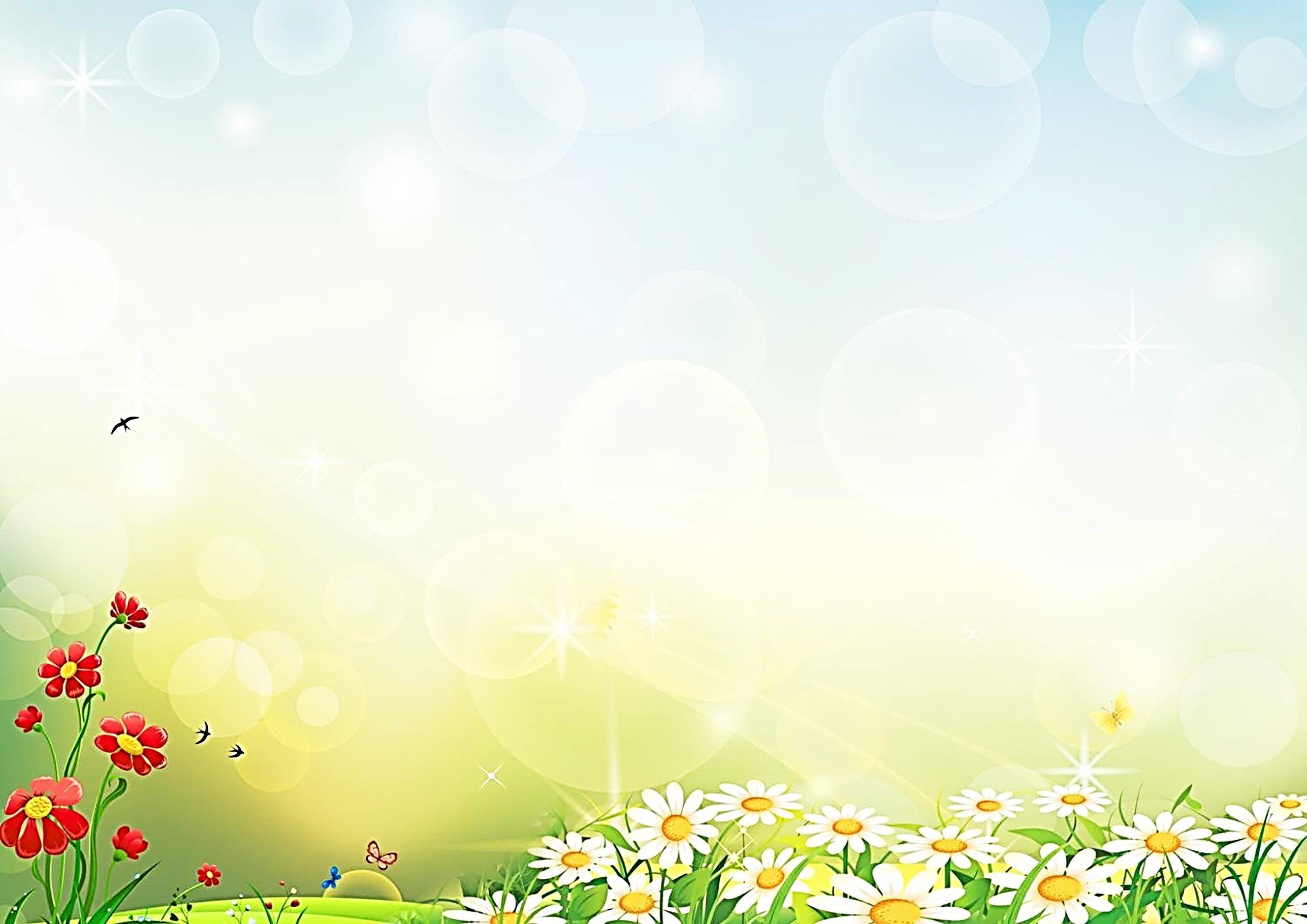 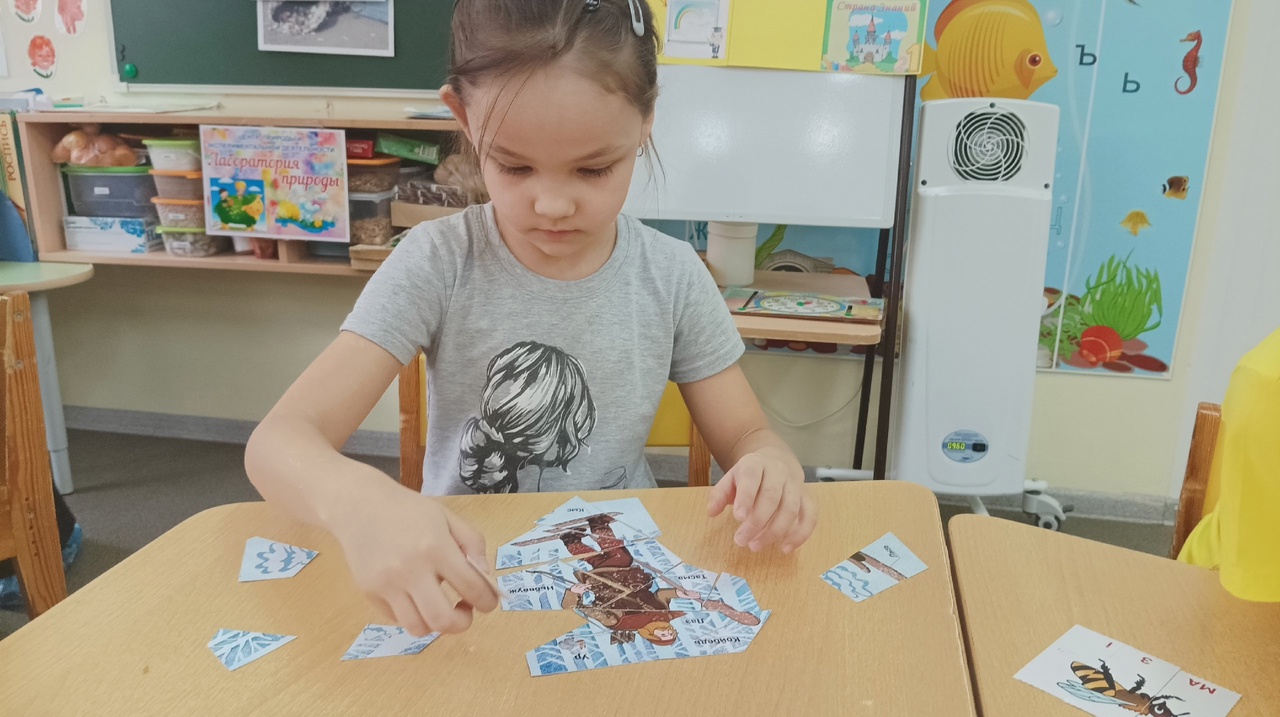 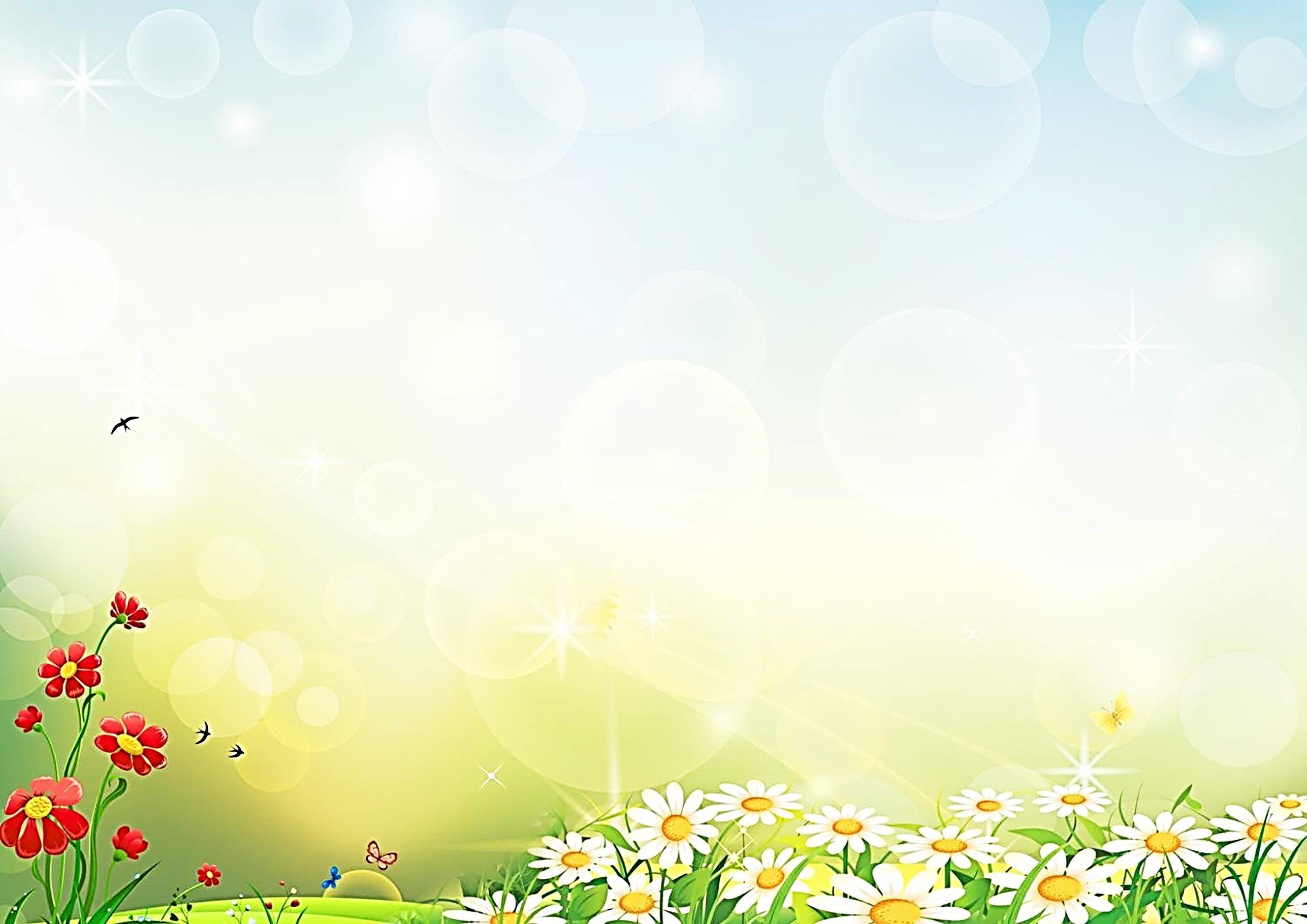 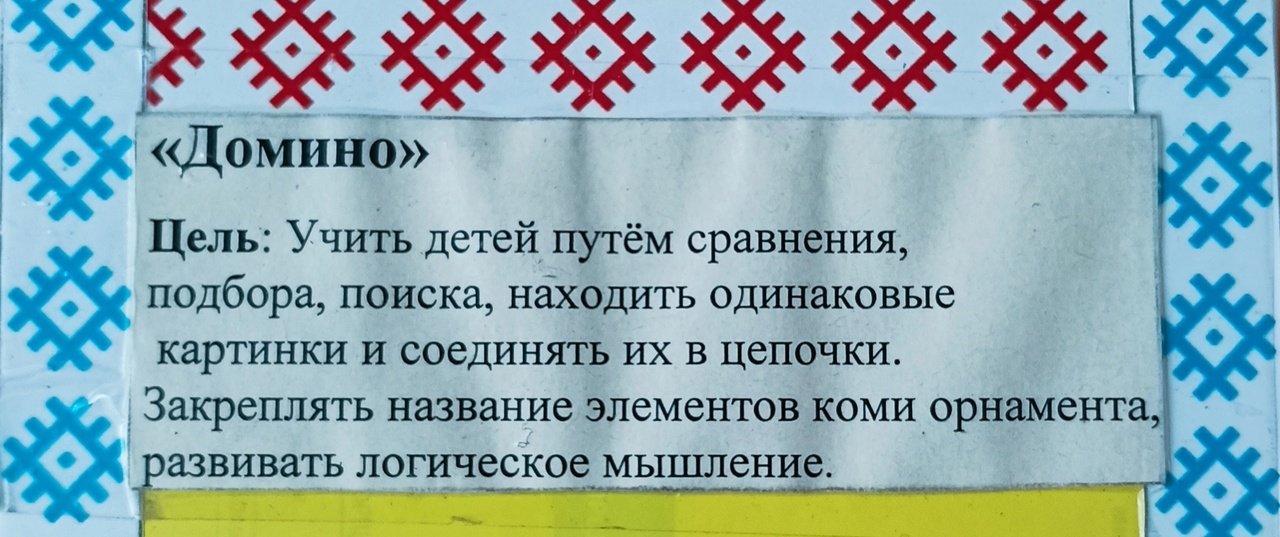 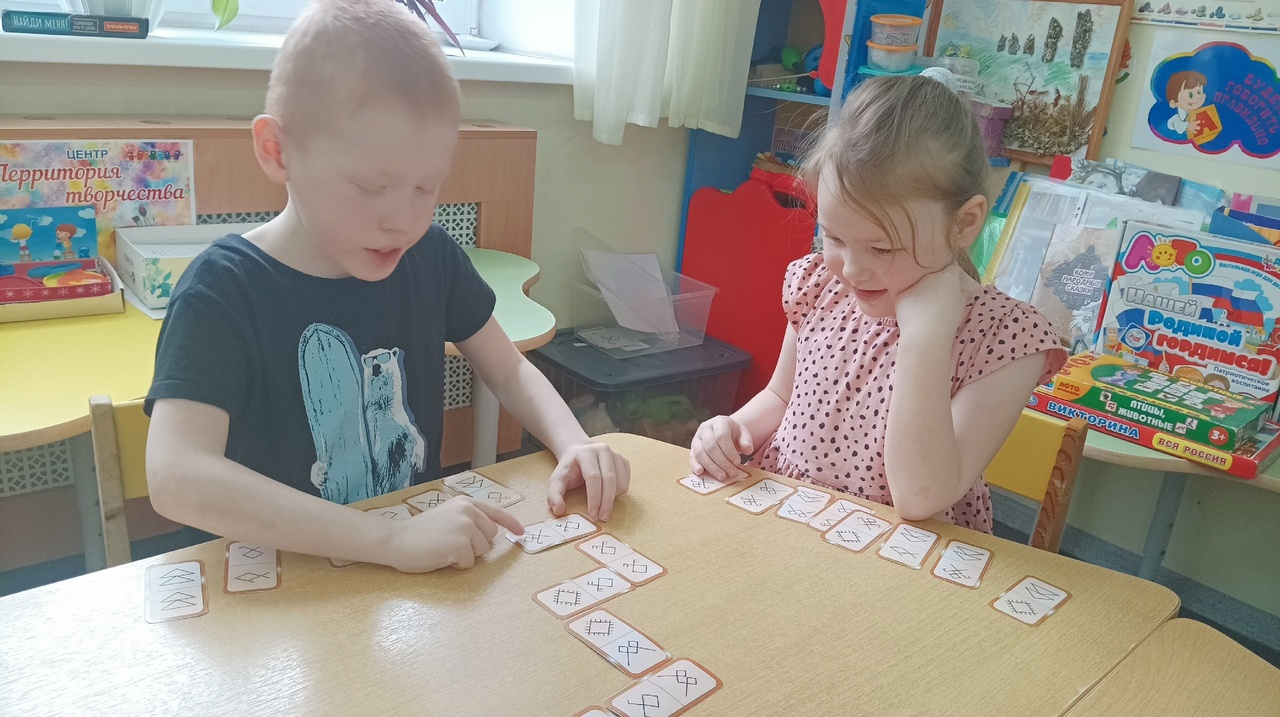 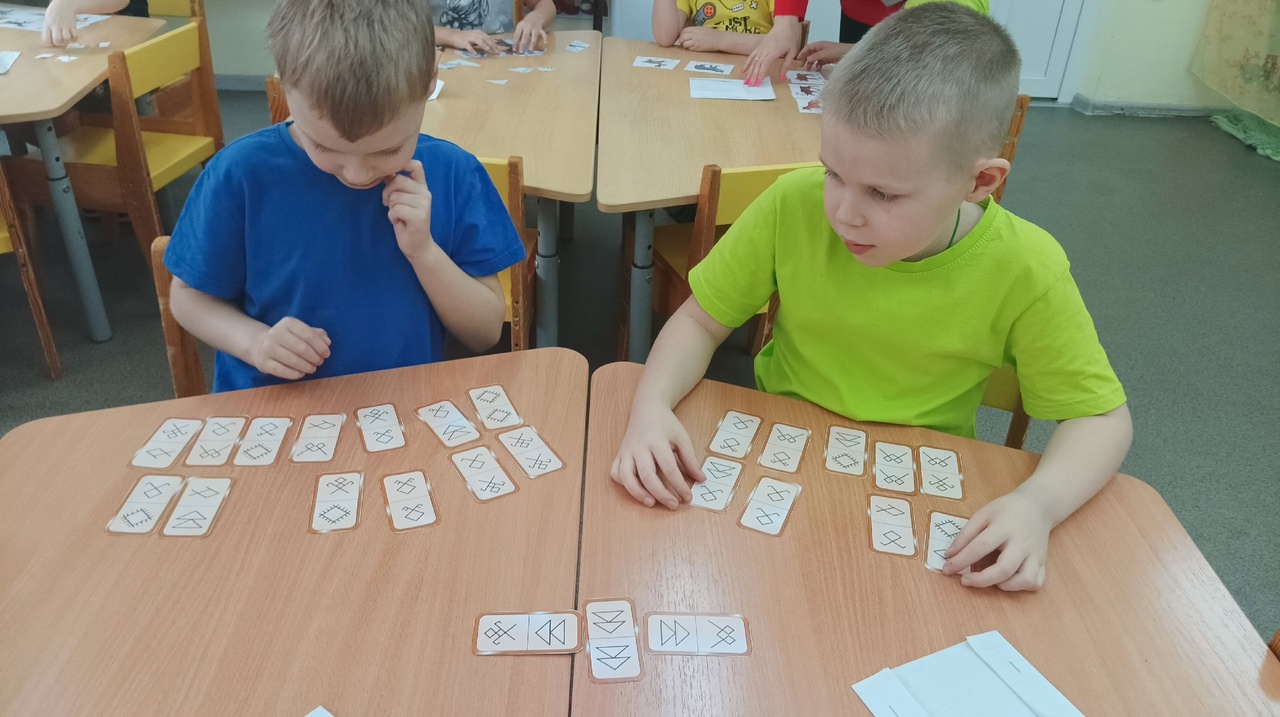 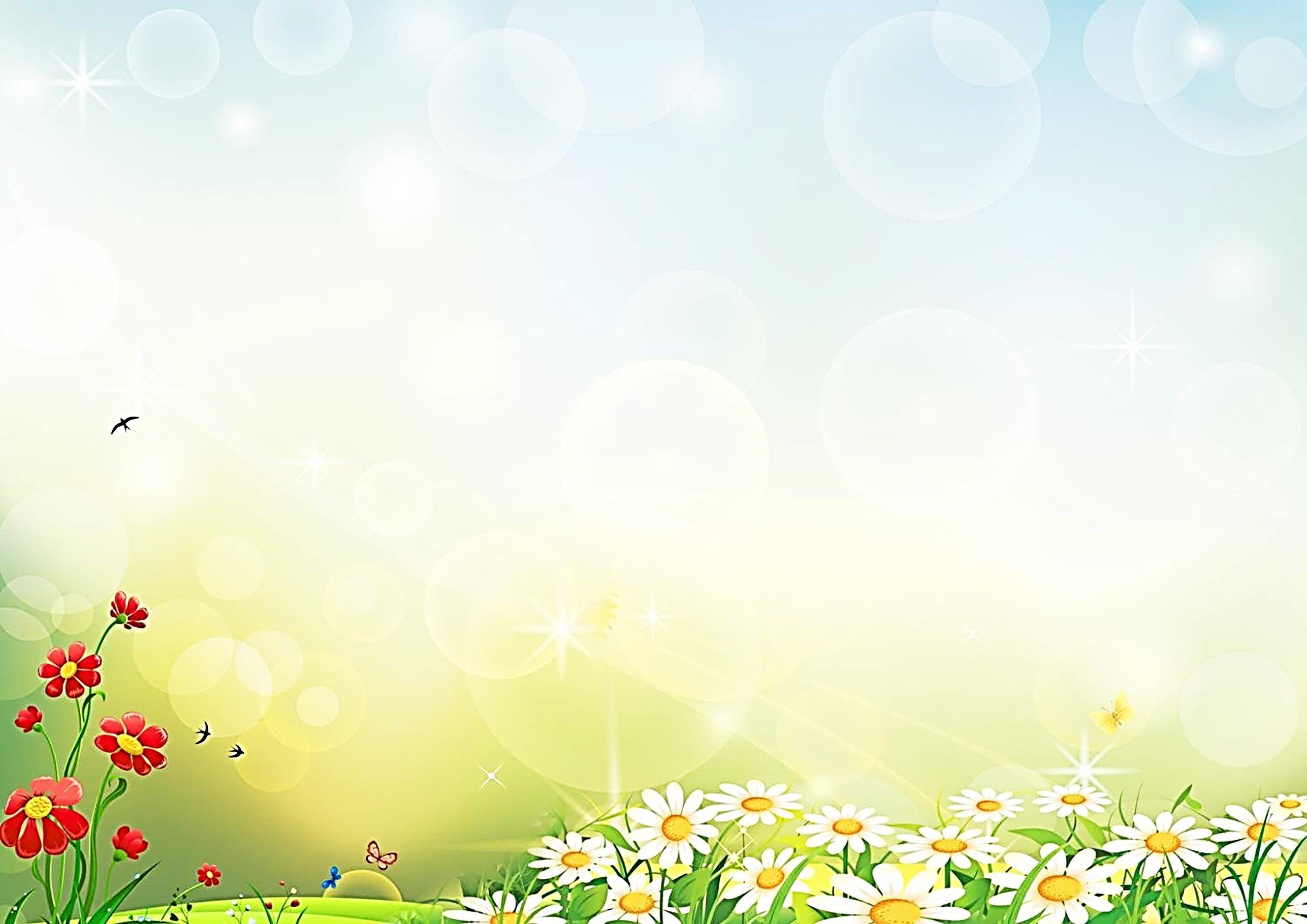 Мы считаем , что дидактические игры по изучению малой родины являются эффективным средством для изучения и закрепления уже пройденного материала по реализации регионального компонента
 в ДОУ в соответствии ФОП.
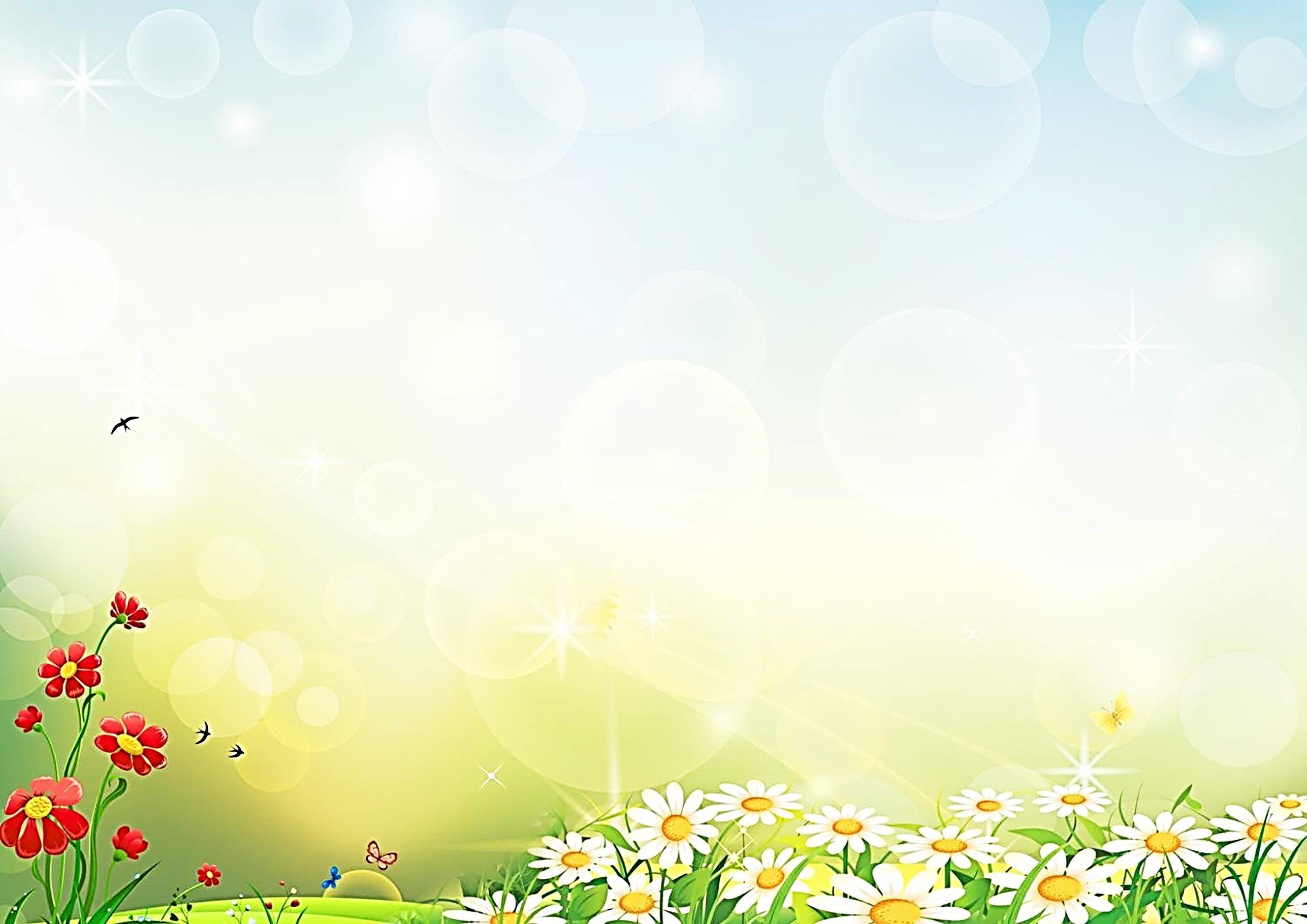 Спасибо за внимание!